«Новороссийский колледж строительства и экономики»  (ГАПОУ КК «НКСЭ»)
Дисциплина: «Общая и неорганическая химия»
Реакции, гидролиз …
(лабораторные работы 1 и 2)
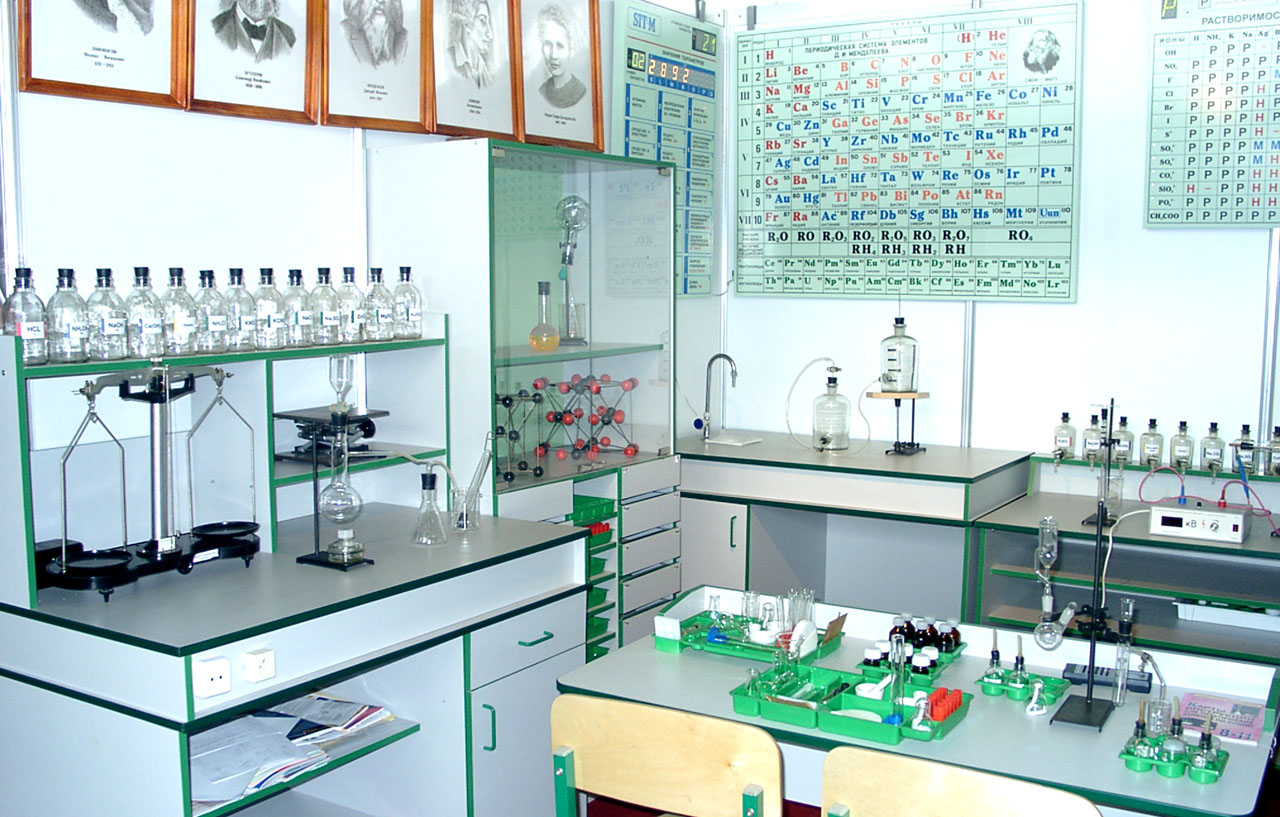 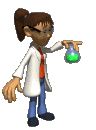 Материал подготовлен кандидатом технических наук Кузьминой Ириной Викторовной
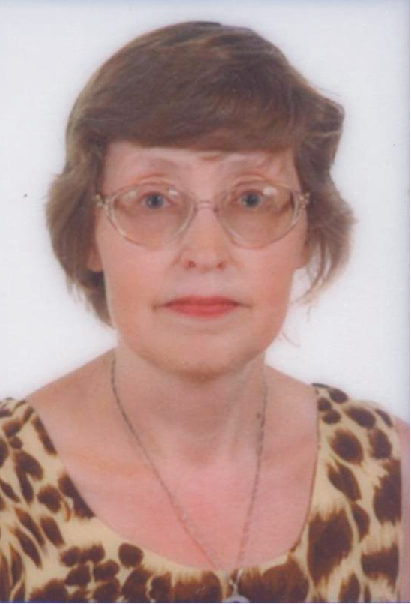 Я, Кузьмина Ирина Викторовна, кандидат технических наук с большим опытом преподавания в высшей школе, НКСЭ и на подготовительных курсах. Много знаю, люблю свой предмет, обобщила полезную для Вас информацию по дисциплине «Общая и неорганическая химия».
Инструкция по использованию
 интерфейса
Вернуться к содержанию
Переход к тому действию, о котором гласит надпись, выделенная вишневым или желтым цветом
Справочная таблица
Вернемся к …
Esc
Для выхода из программы нажмите «Esc» на клавиатуре
Кнопки для перемещения вперед и назад по материалу занятий
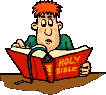 Содержание
Инструкция по использованию интерфейса
Перманганат калия. Лабораторная	работа № 1 «Получение кислорода разложением перманганата калия. Реакции, идущие с образованием осадка, газа и воды для серной и уксусной кислот». Гидролиз. Среда водных растворов электролитов. Лабораторная работа № 2 «Испытание растворов солей индикаторами. Гидролиз солей. Приготовление растворов заданной концентрации».
Использованные источники.
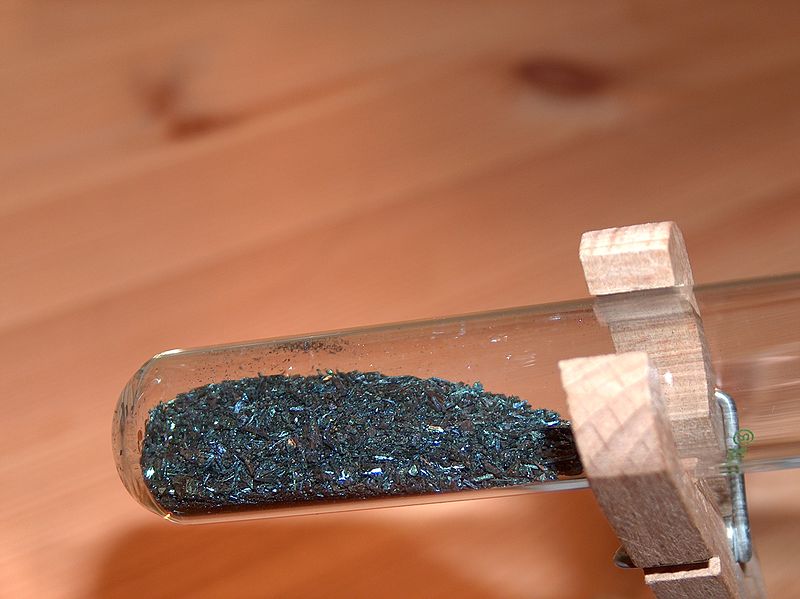 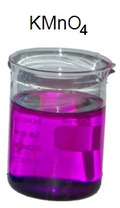 Перманганат калия (KMnO4)
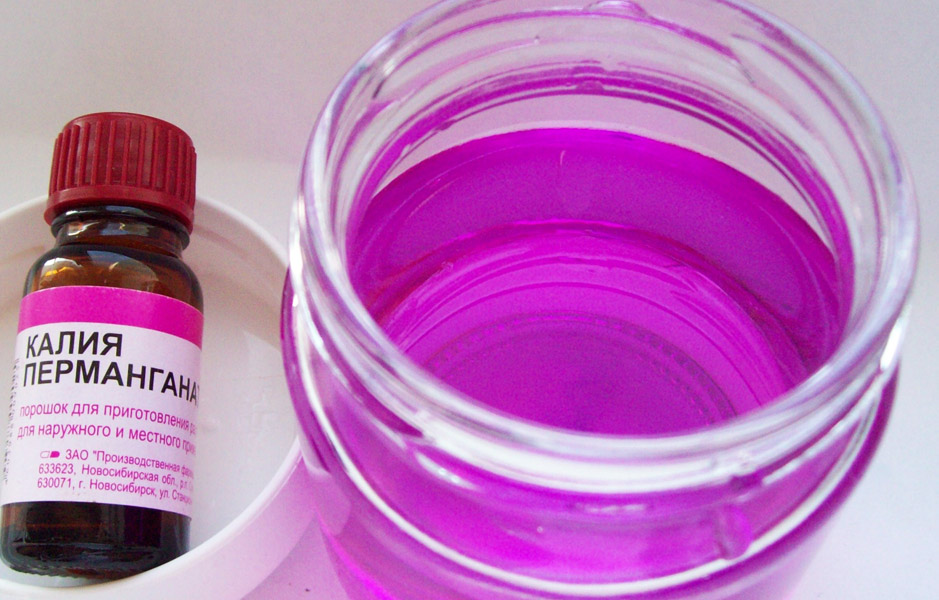 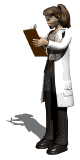 Пермангана́т ка́лия (лат. Kalii permanganas, распространённое название в быту – марганцо́вка) – марганцовокислый калий, калиевая соль марганцовой кислоты. Химическая формула – KMnO4. Представляет собой тёмно-фиолетовые, почти чёрные кристаллы, при растворении в воде образующие ярко окрашенный раствор цвета фуксии.
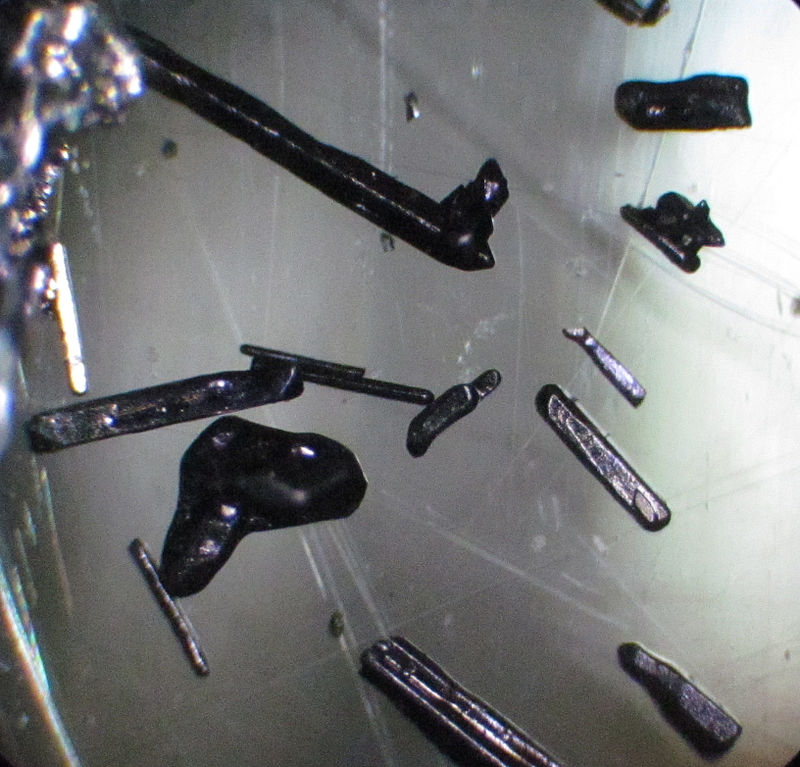 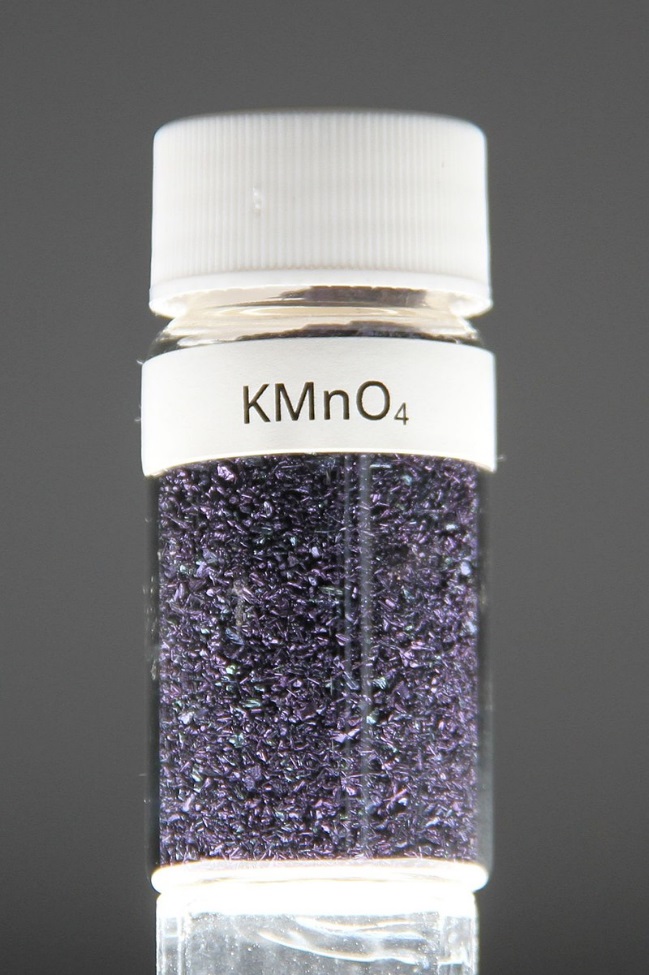 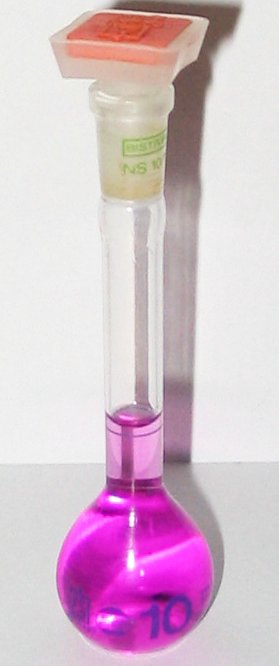 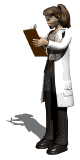 Кристаллы перманганата калия под микроскопом
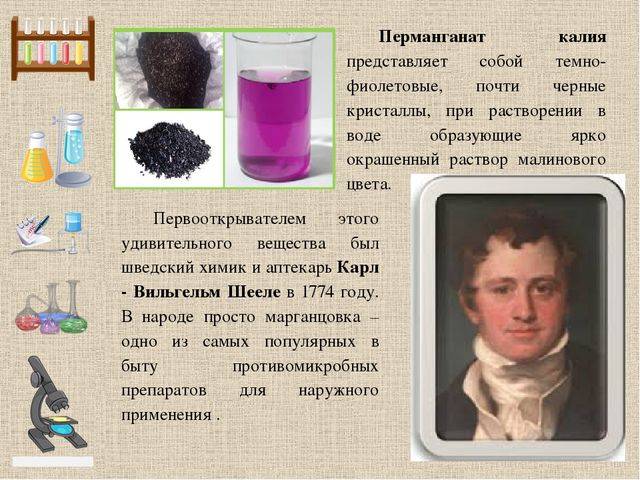 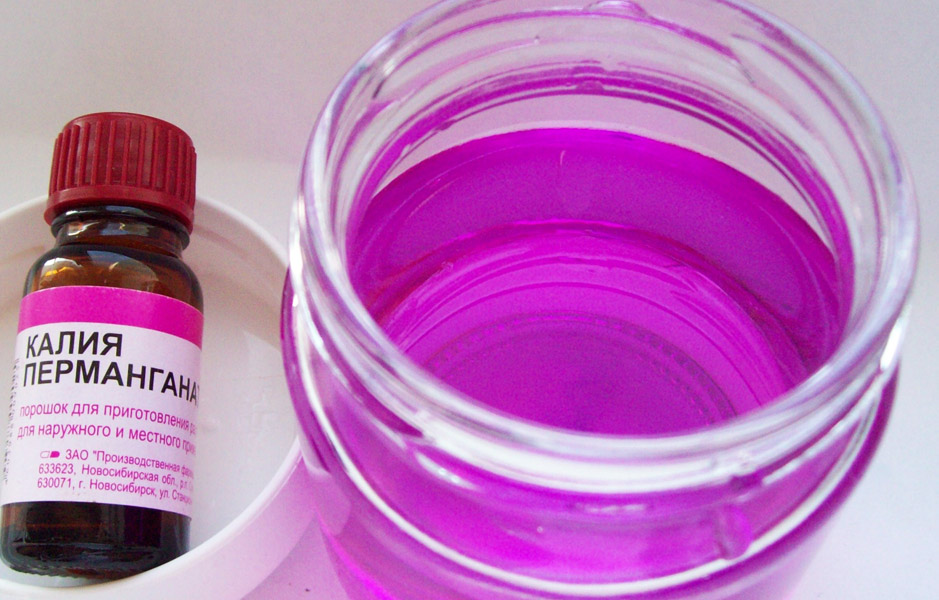 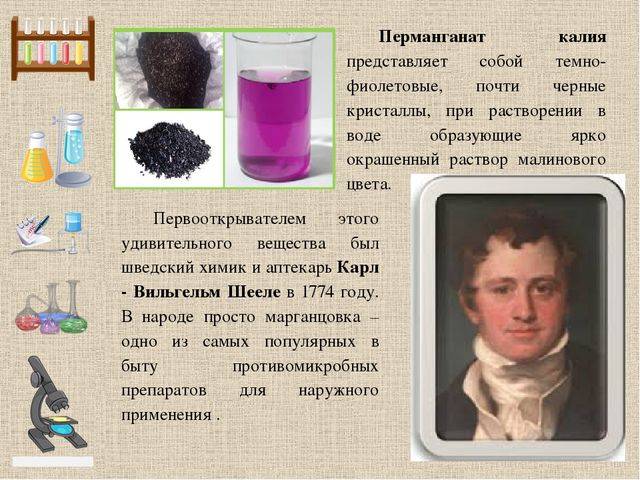 KMnO4 растворяется в воде, жидком аммиаке, ацетоне (2:100), метаноле, пиридине.
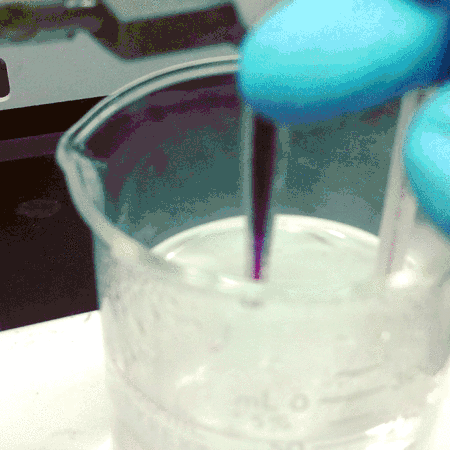 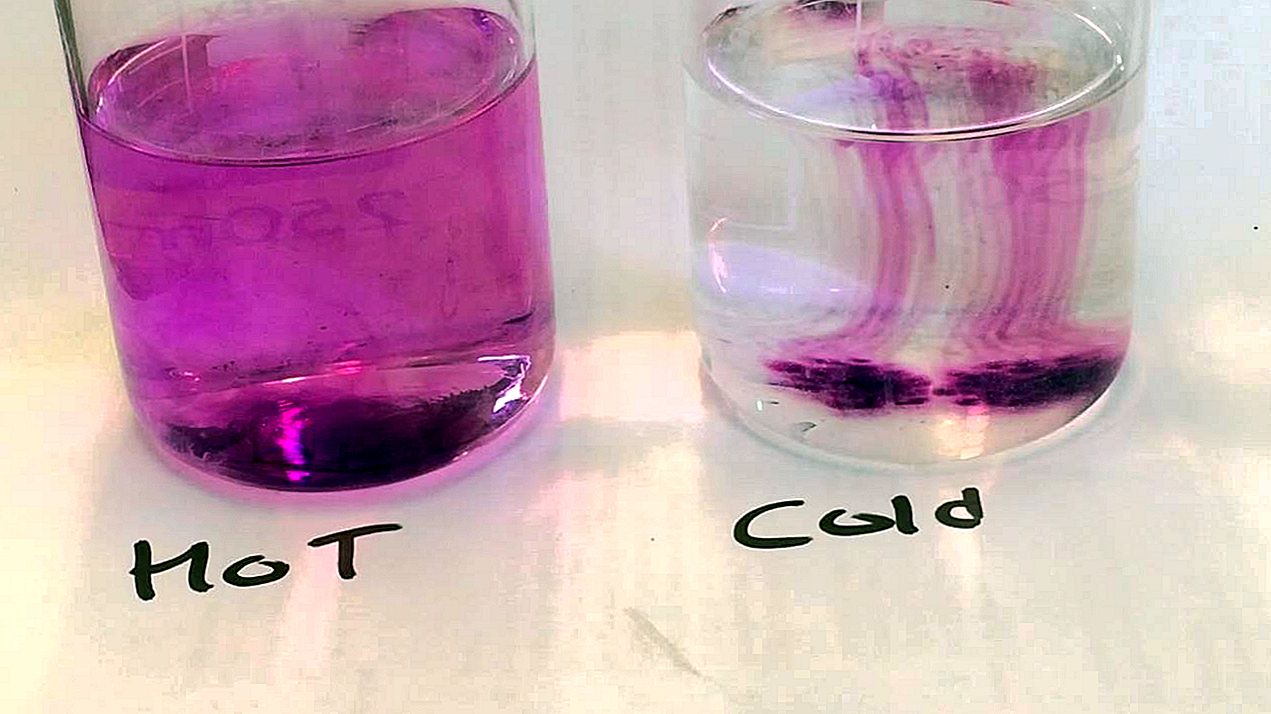 Химические свойства
KMnO4 является сильным окислителем. В зависимости от pH раствора окисляет различные вещества, восстанавливаясь до соединений марганца разной степени окисления. В кислой среде – до соединений марганца(II), в нейтральной – до соединений марганца(IV), в сильно щелочной – до соединений марганца (VI). Примеры реакций приведены ниже (на примере взаимодействия с сульфитом натрия):
в кислой среде:
2KMnO4 + 5Na2SO3 + 3H2SO4 → 
→ 2MnSO4 + 5Na2SO4 + K2SO4 + 3Н2O
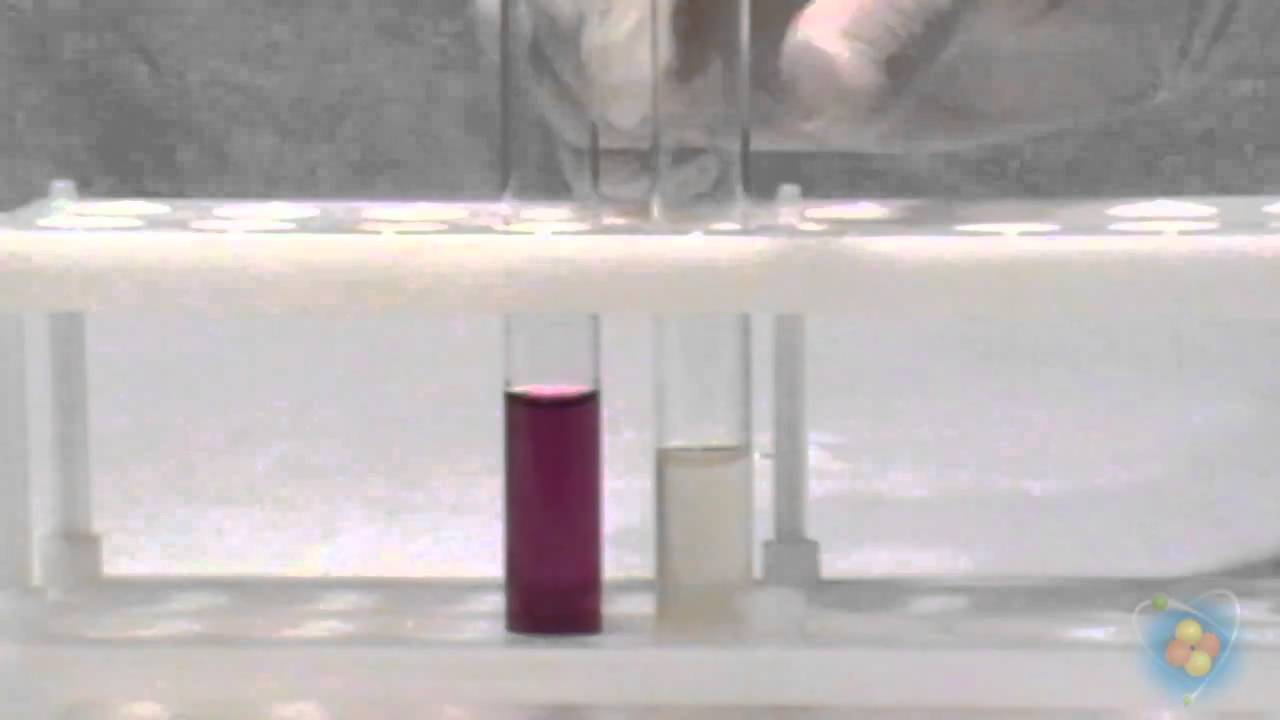 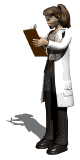 Перманганат калия и сульфит натрия
в кислой среде:
2KMn+7O4 + 5Na2S+4O3 + 3H2SO4 → 
→ 2Mn+2SO4 + 5Na2S+6O4 + K2SO4 + 3Н2O
4KMn+ 7O4–2+6H2SO4→4Mn+2SO4+ 2K2SO4+6H2О+5О20
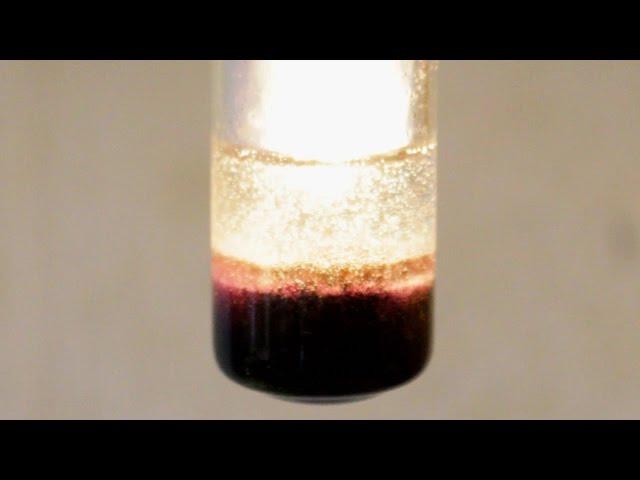 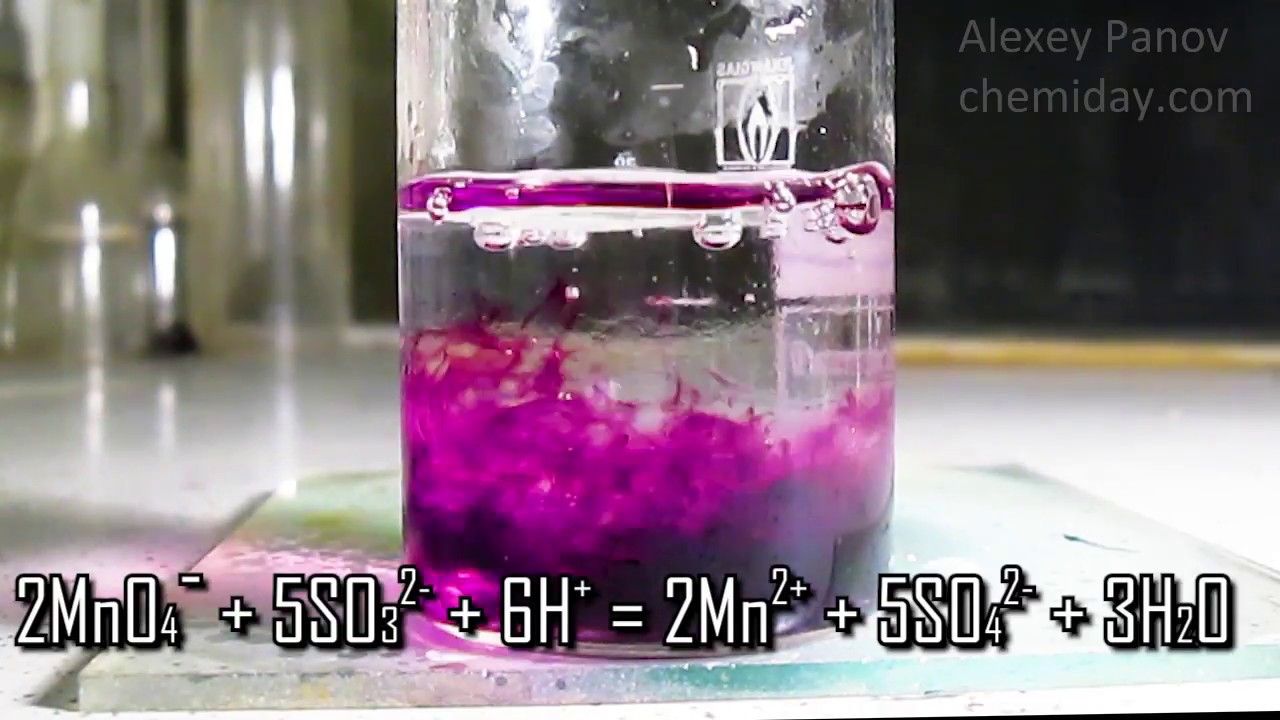 Перманганат калия и серная
При соприкосновении с концентрированной серной кислотой перманганат калия взрывается, однако при аккуратном соединении с холодной кислотой реагирует с образованием неустойчивого оксида марганца (VII):

2KMn+ 7O4 + H2SO4 → Mn2+7O7 + K2SO4 + H2О
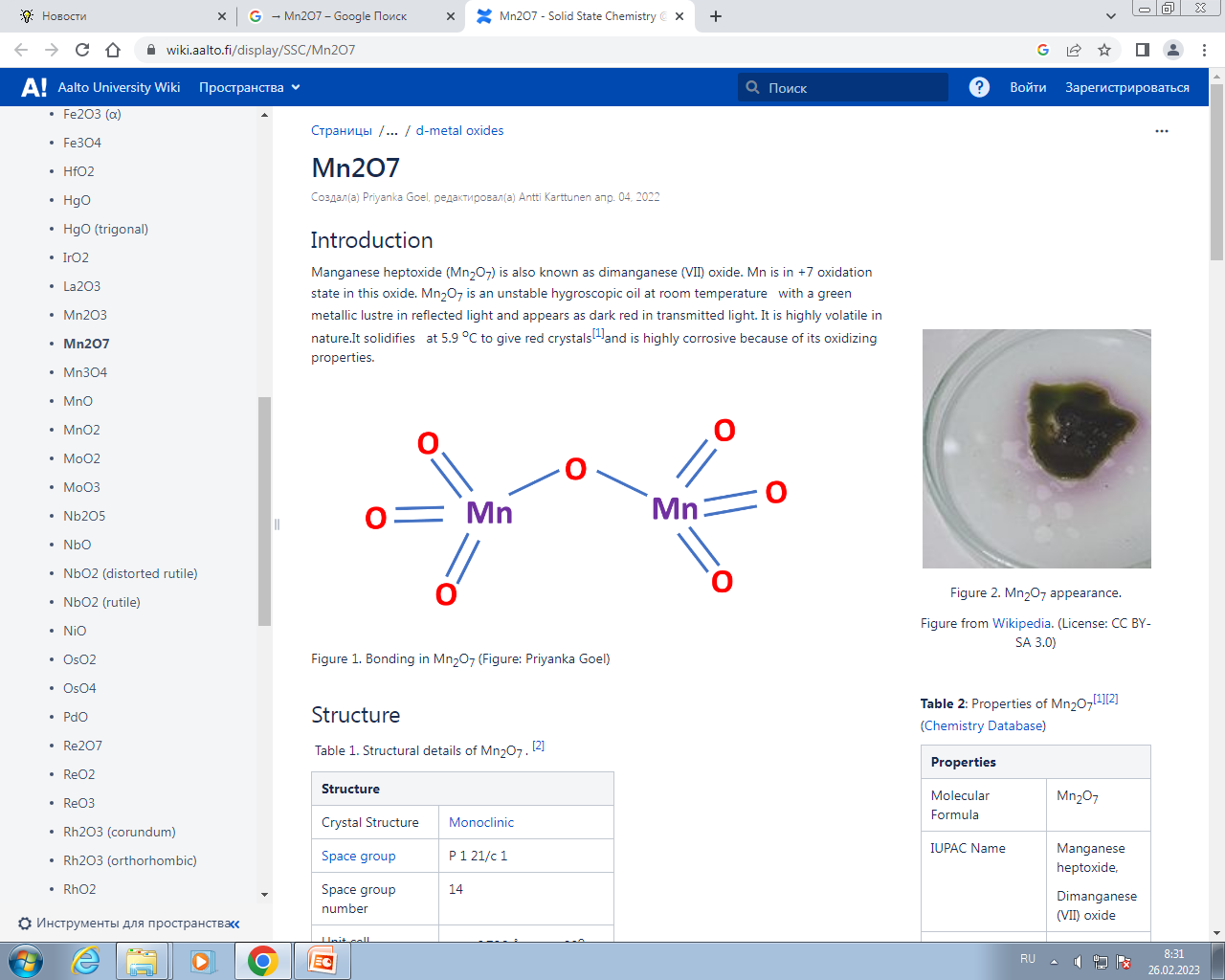 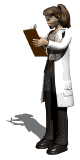 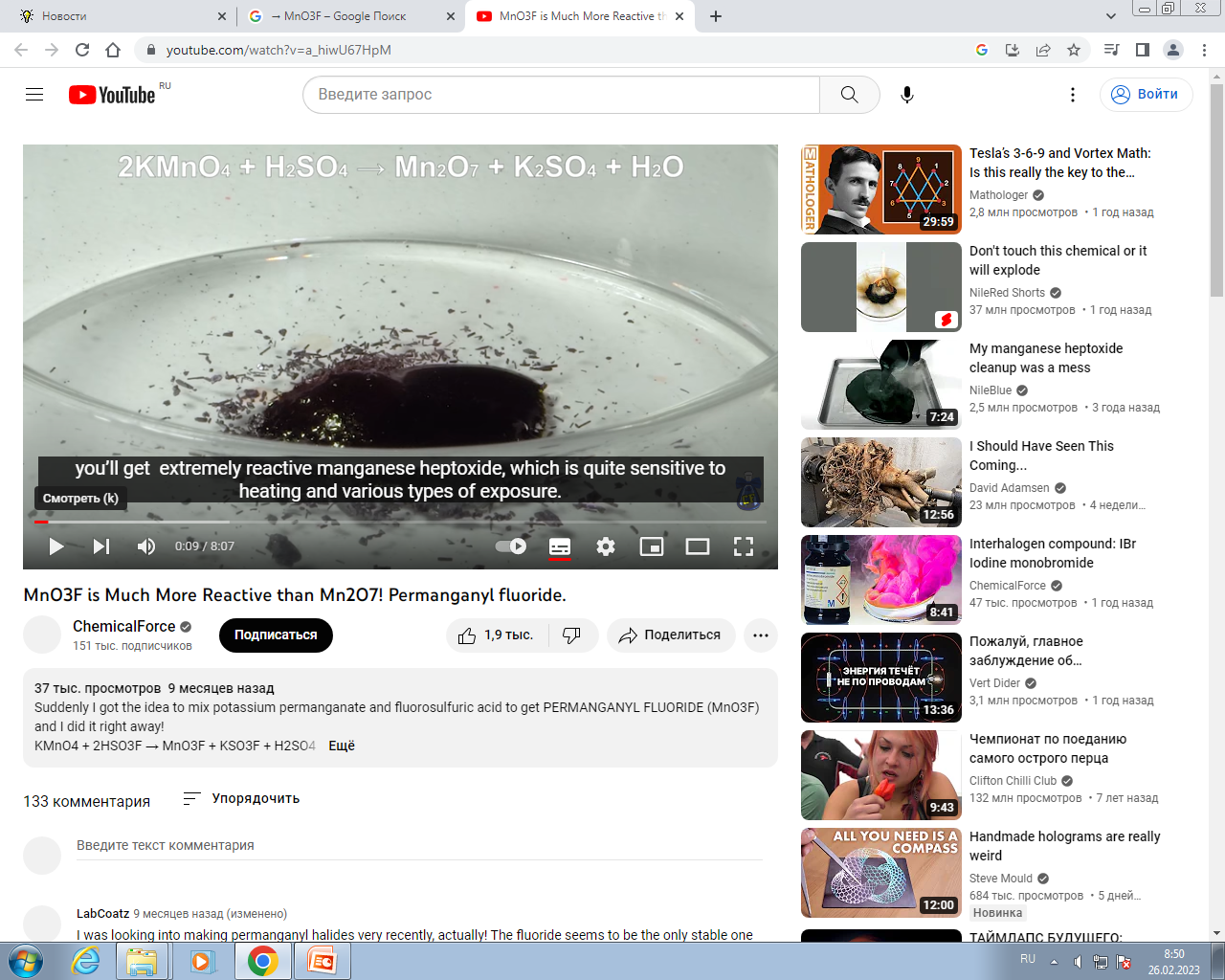 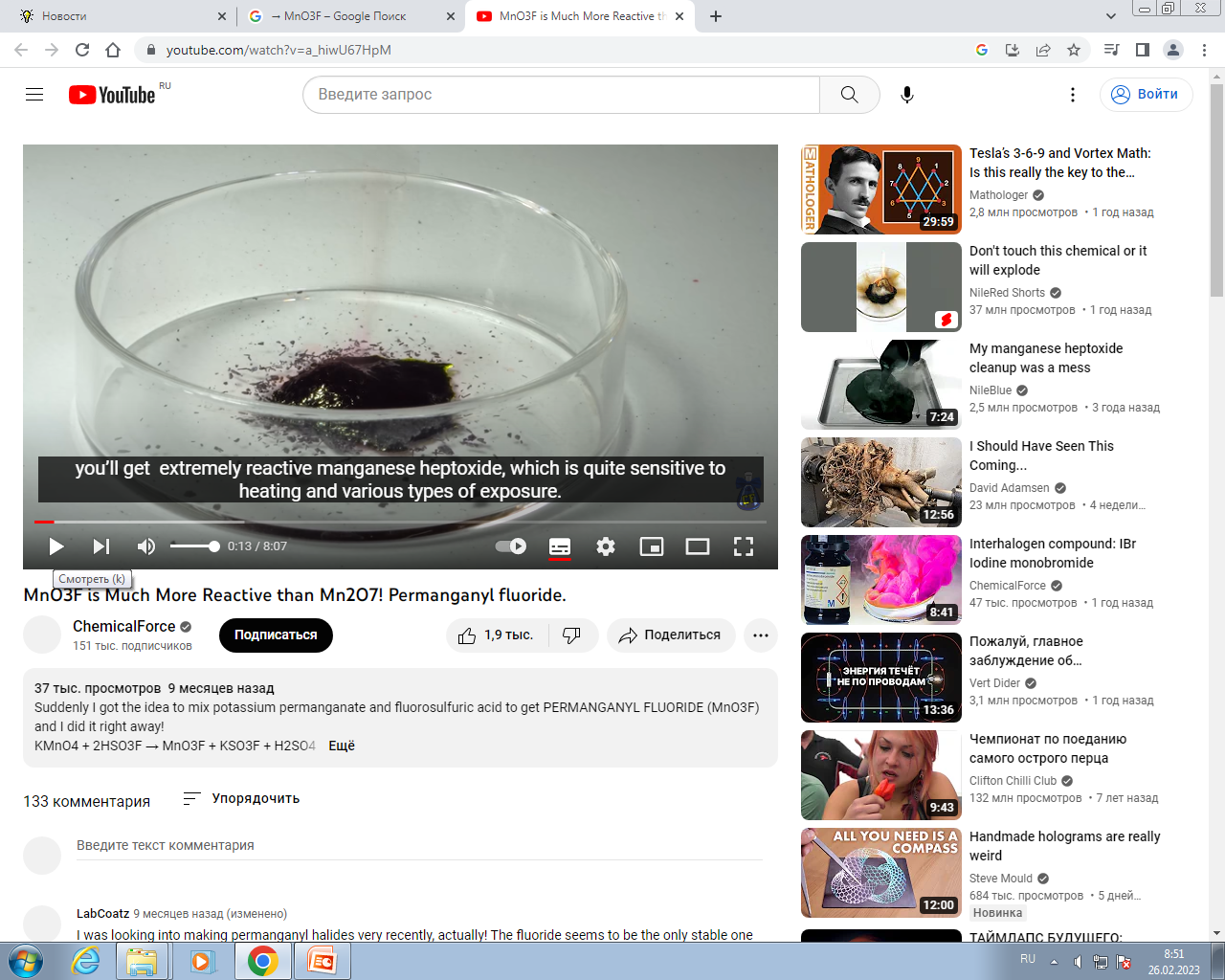 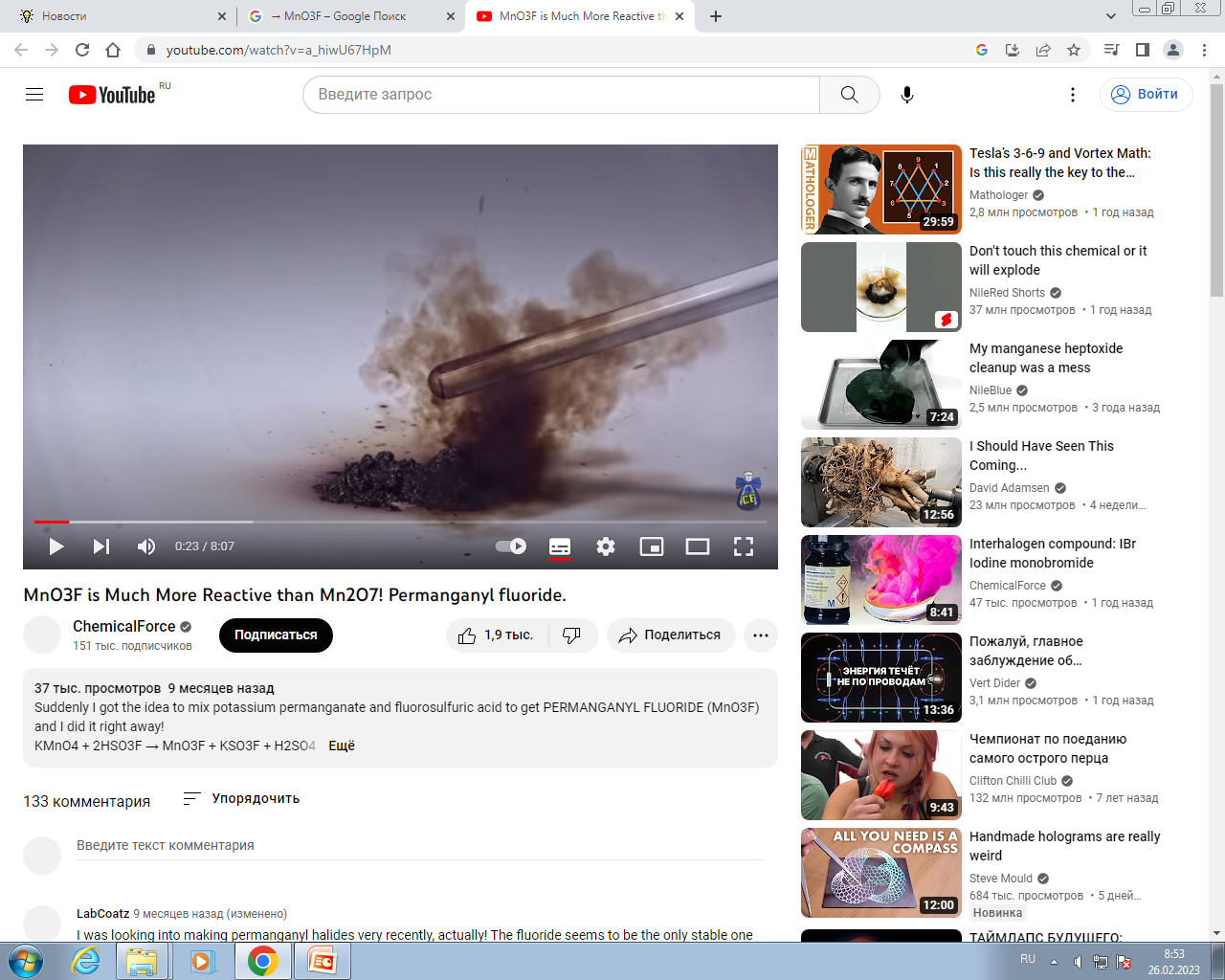 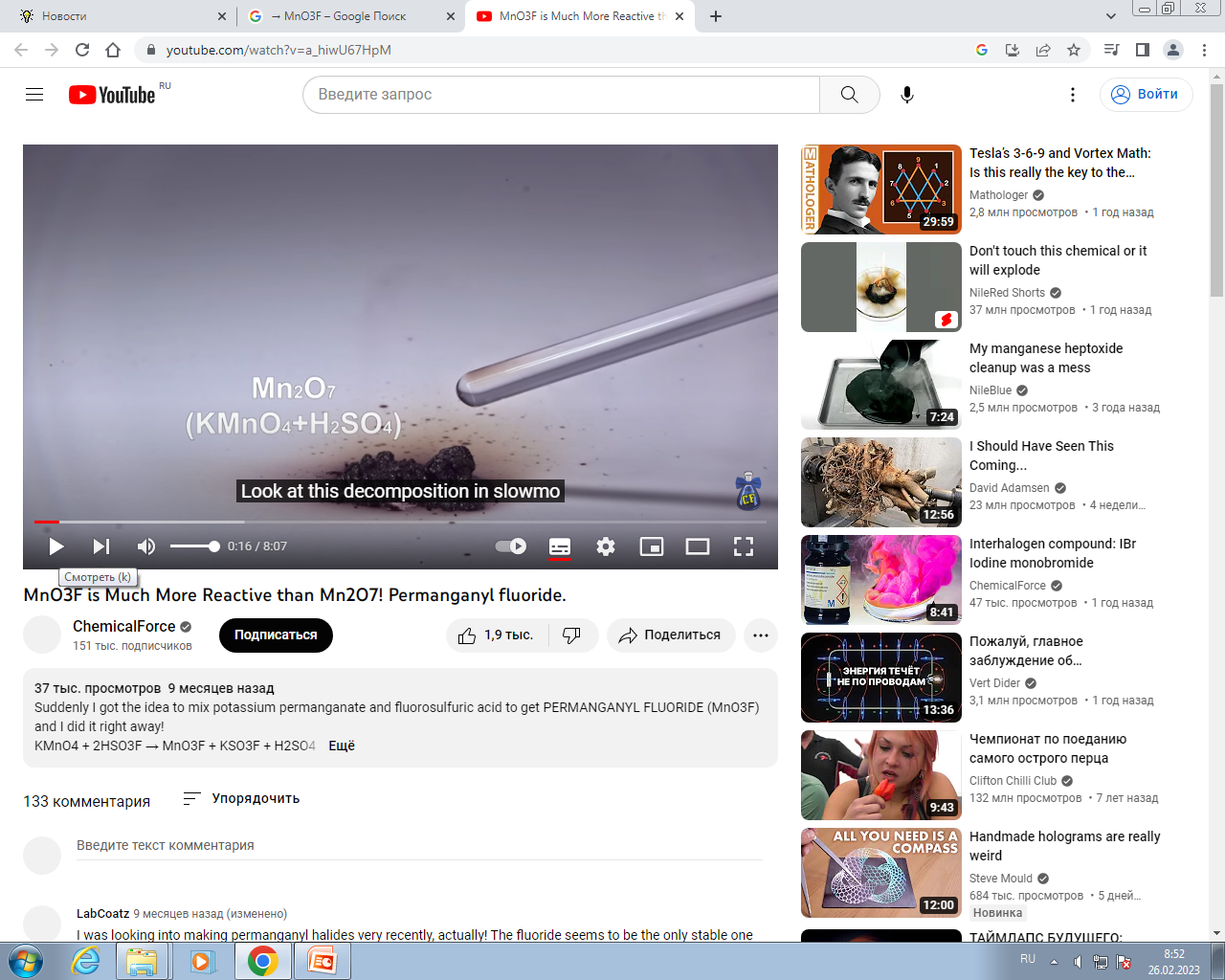 Перманганат калия реагирует с концентрированной соляной, бромоводородной или иодоводородной кислотой. В результате выделяются свободные галогены:

2KMn+7 O4 + 16НСl – → 2Mn+2Cl2 +2KCl+8H2О+ 5Cl20
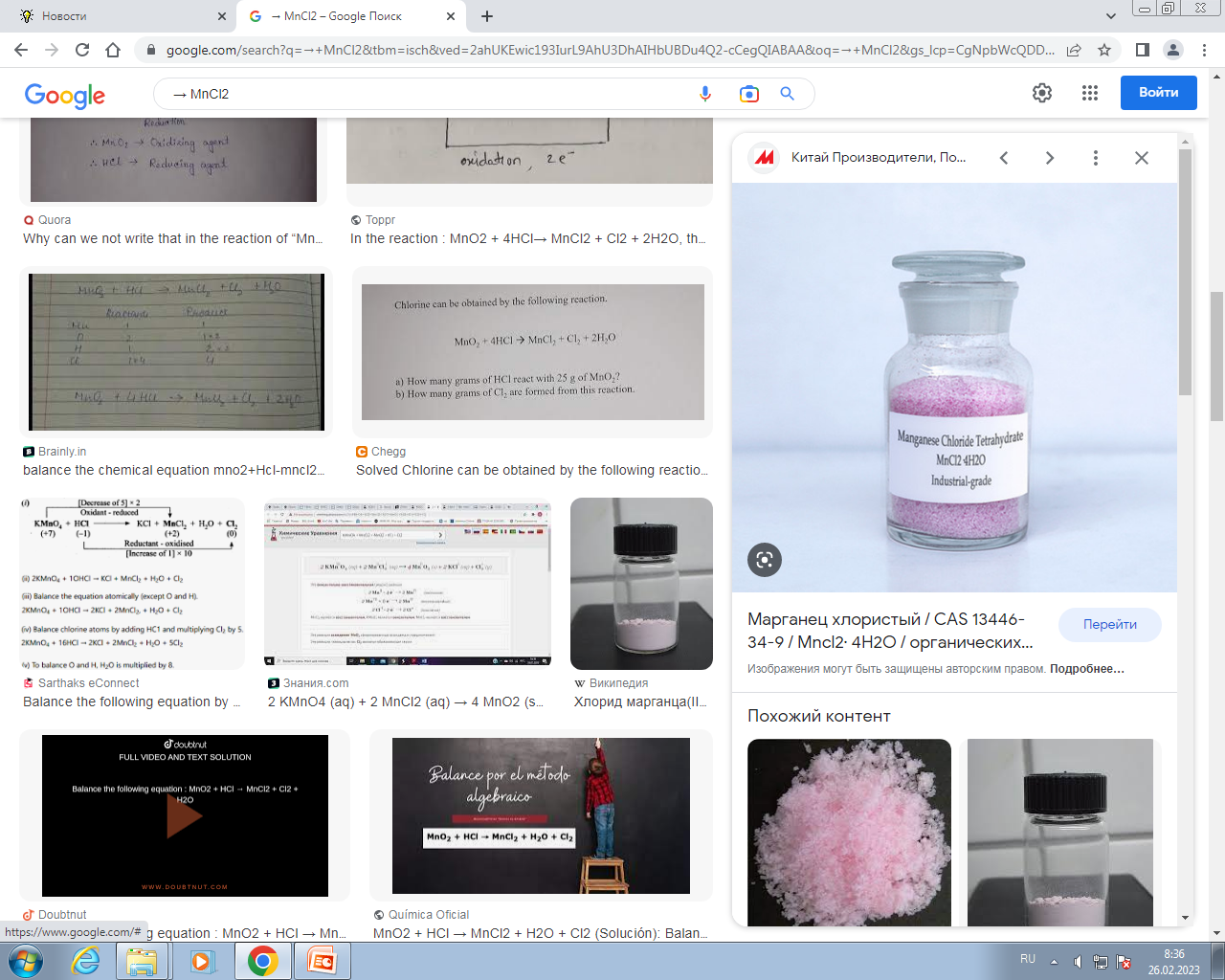 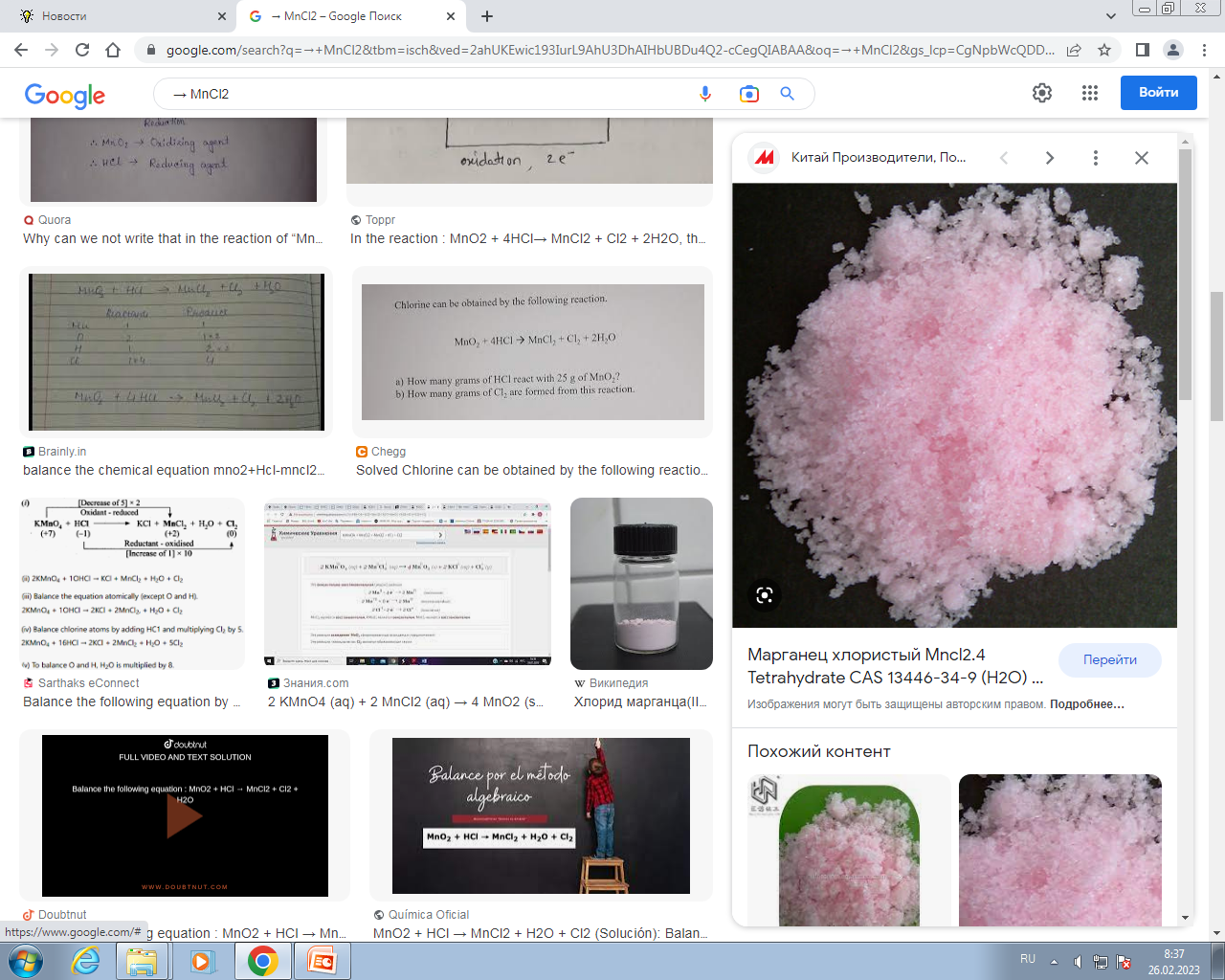 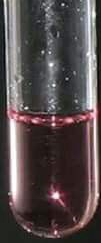 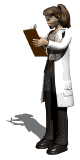 в нейтральной среде:
2KMn+7O4 + 3Na2S+4O3 + H2O → 
→ 2Mn+4O2 + 3Na2S+6O4 + 2KОН
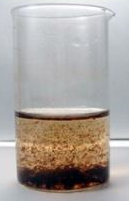 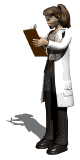 MnO2
в щелочной среде:
2KMn+7O4 + Na2S+4O3 +2KОН→ 
→ 2K2Mn+6O4 + Na2S+6O4 + H2O
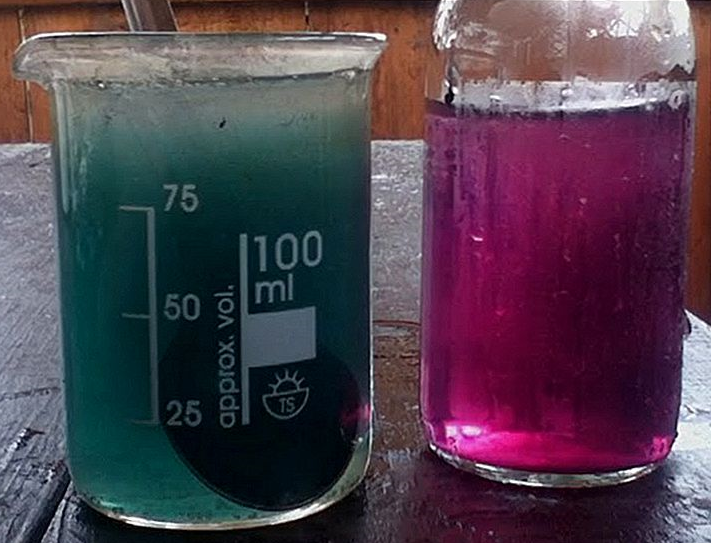 K2Mn+6O4       KMn+7O4
Однако последняя реакция (в щелочной среде) идёт по указанной схеме только при недостатке восстановителя и высокой концентрации щёлочи, которая обеспечивает замедление гидролиза манганата калия.
При этом в качестве промежуточного продукта может образовываться интересное соединение – оксосульфат марганца MnO3НSO4.
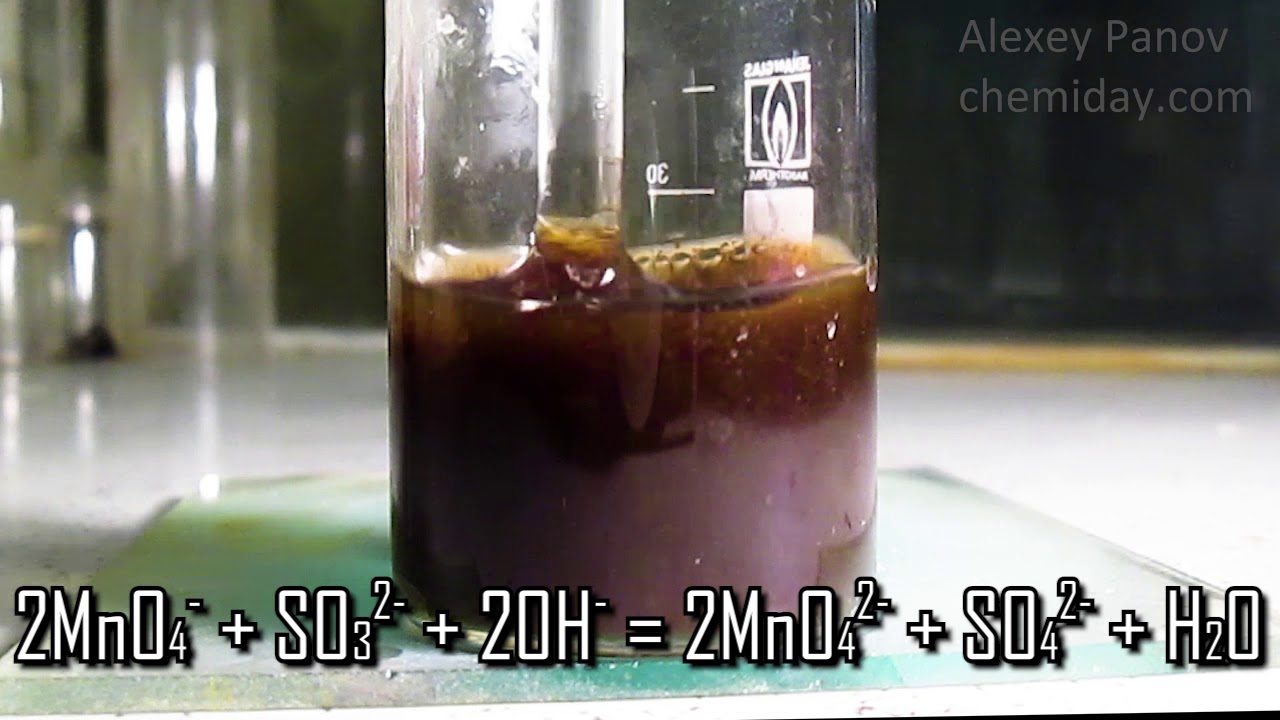 Запомним:
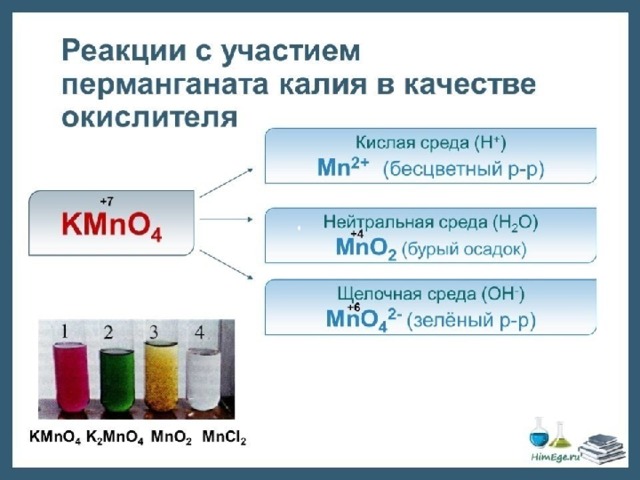 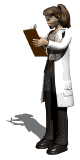 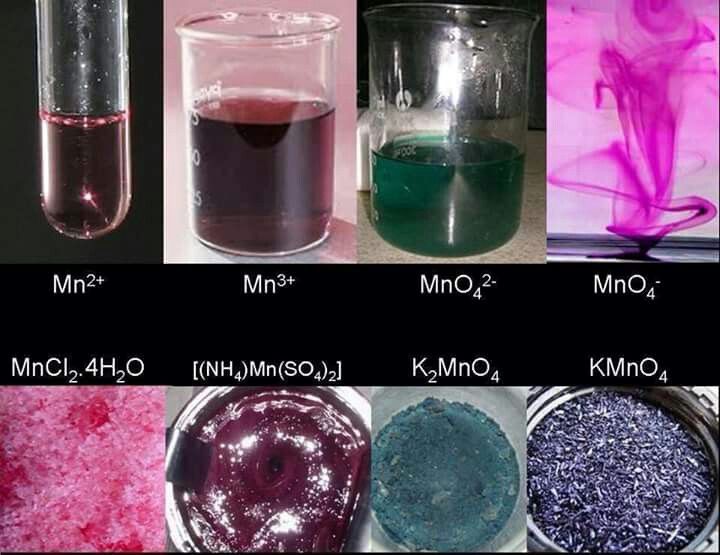 По реакции с фторидом иода (V) можно получить аналогичный оксофторид: 
KMn+7O4 + IF5 → KF + IOF3 + Mn+7O3F
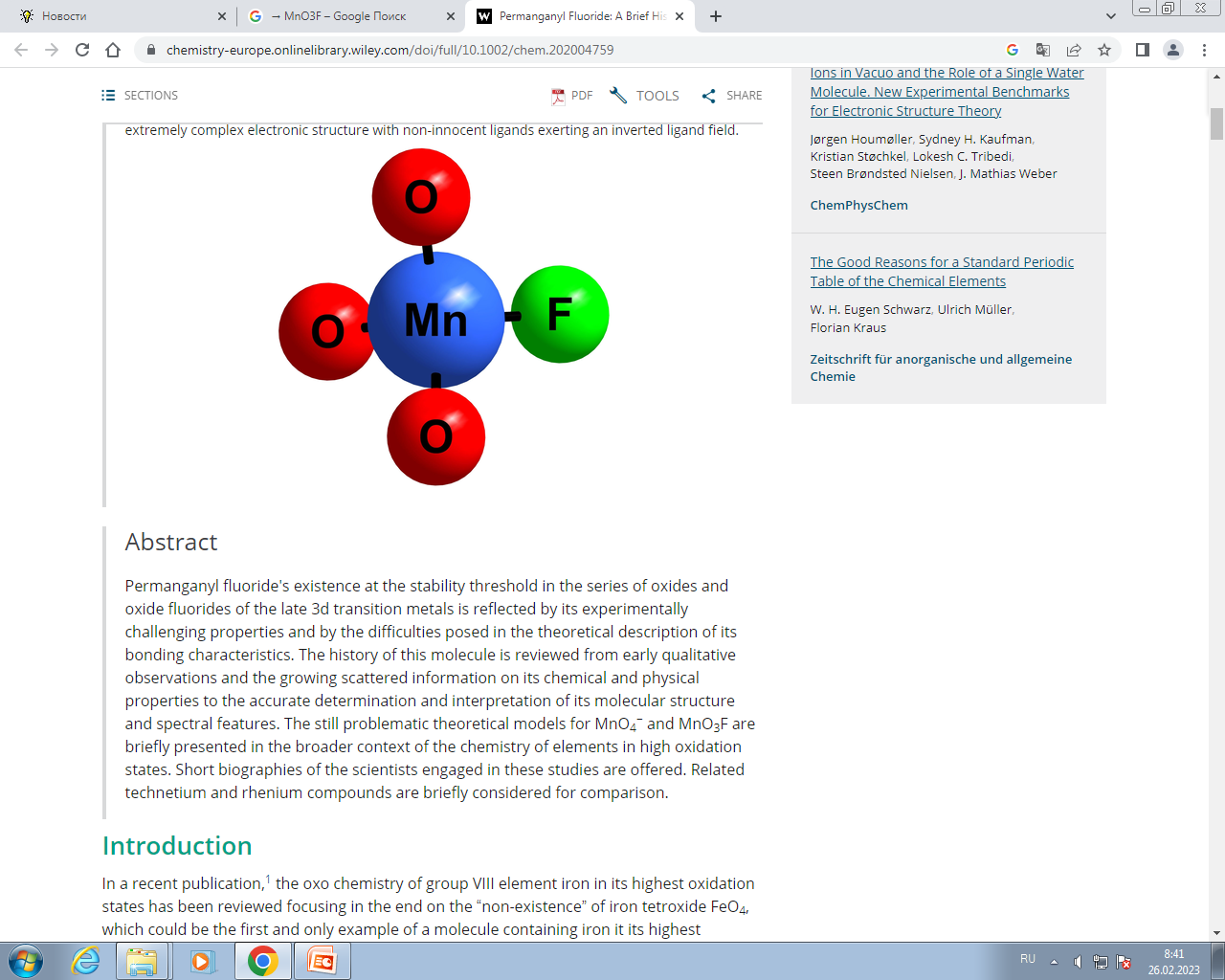 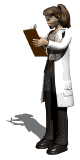 При нагревании KMnO4 разлагается с выделением кислорода (этим способом пользуются в лаборатории для получения чистого кислорода). Схему реакции упрощённо можно представить уравнением:
2KMn+7O4 → K2Mn+6O4 + Mn+4O2 + O2
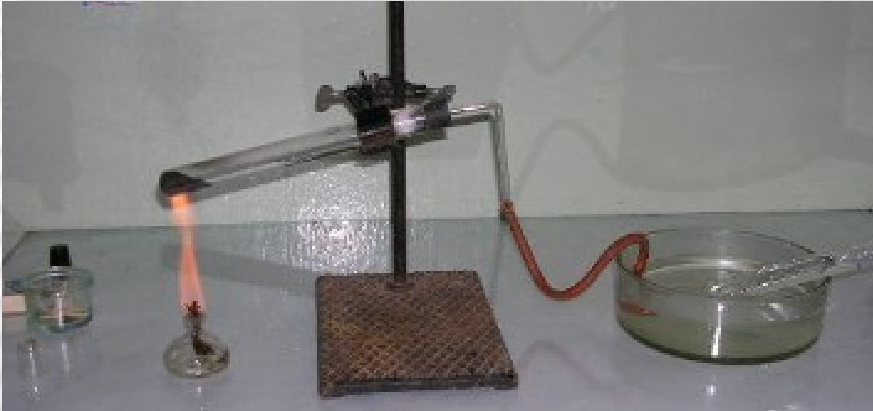 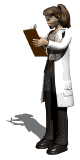 На самом деле реакция идёт намного сложнее, например, при не очень сильном нагревании её можно примерно описать уравнением:
5KMn+7O4 → K2Mn+6O4 + K3MnO4 + 3Mn+4O2 + O2

K3MnO4 или KMn+7O4  K2Mn+6O4
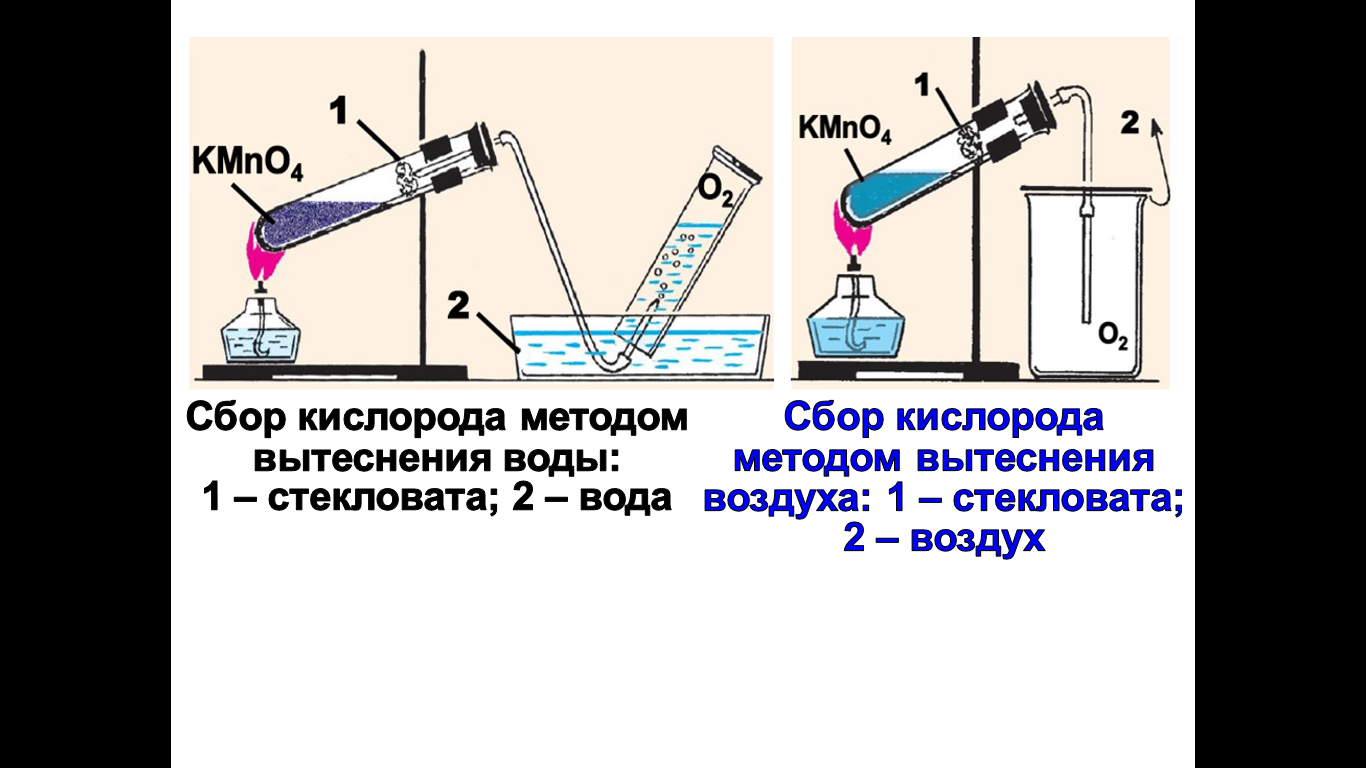 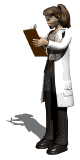 KMnO4 реагирует с солями двухвалентного марганца, например:
2KMn+7O4 + 3Mn+2SO4 + 2H2O → 
→ 5Mn+4O2 + K2SO4 + 2H2SO4
Эта реакция в принципе обратна дисмутации (диспропорционирование).
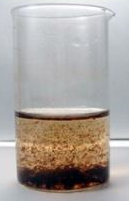 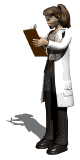 MnO2
KMnO4 окисляет органические вещества. В частности, разбавленные растворы перманганата калия в щелочной и нейтральной среде окисляют алкены до диолов (реакция Вагнера):
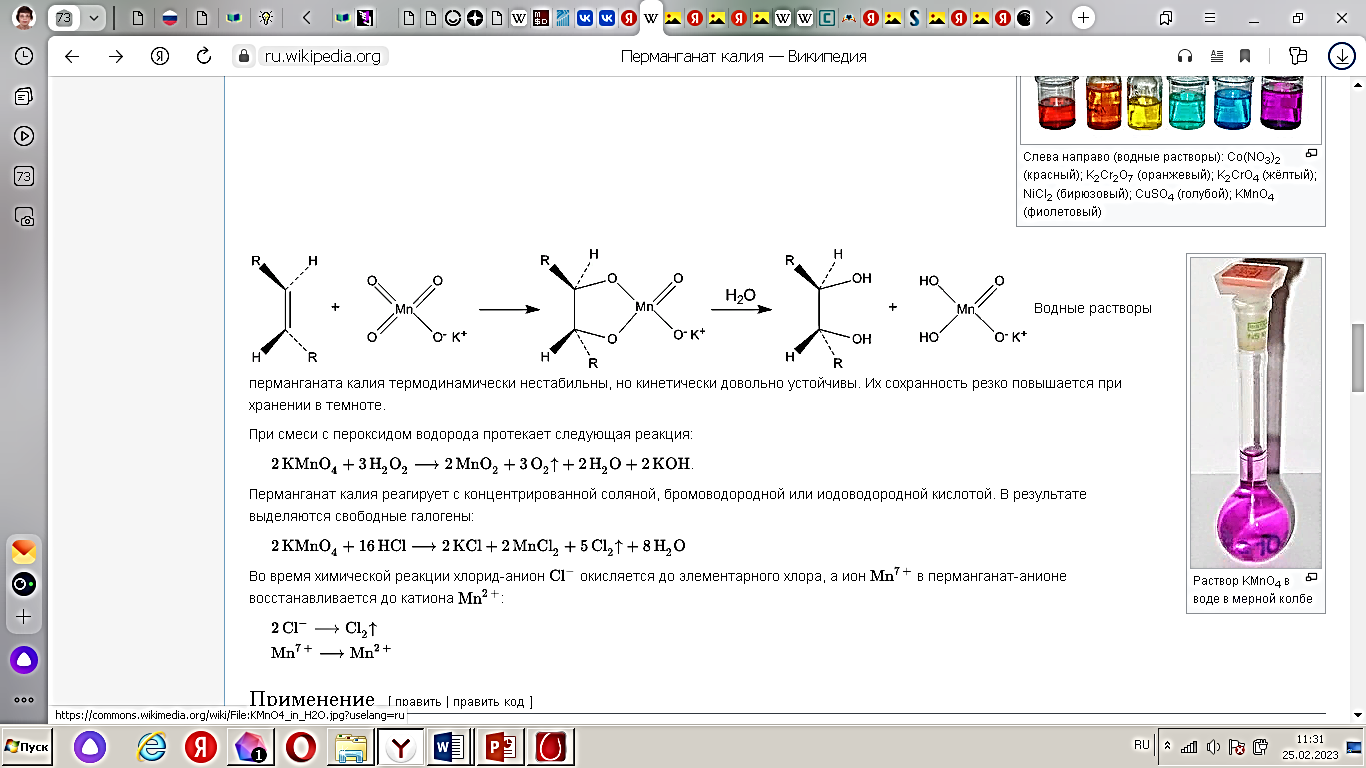 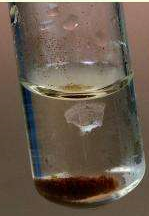 Алкен
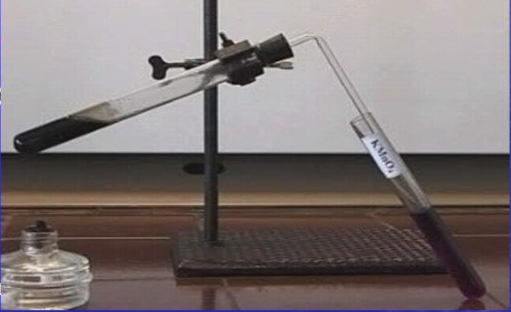 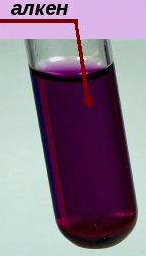 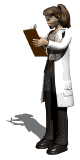 После реакции
KMnO4
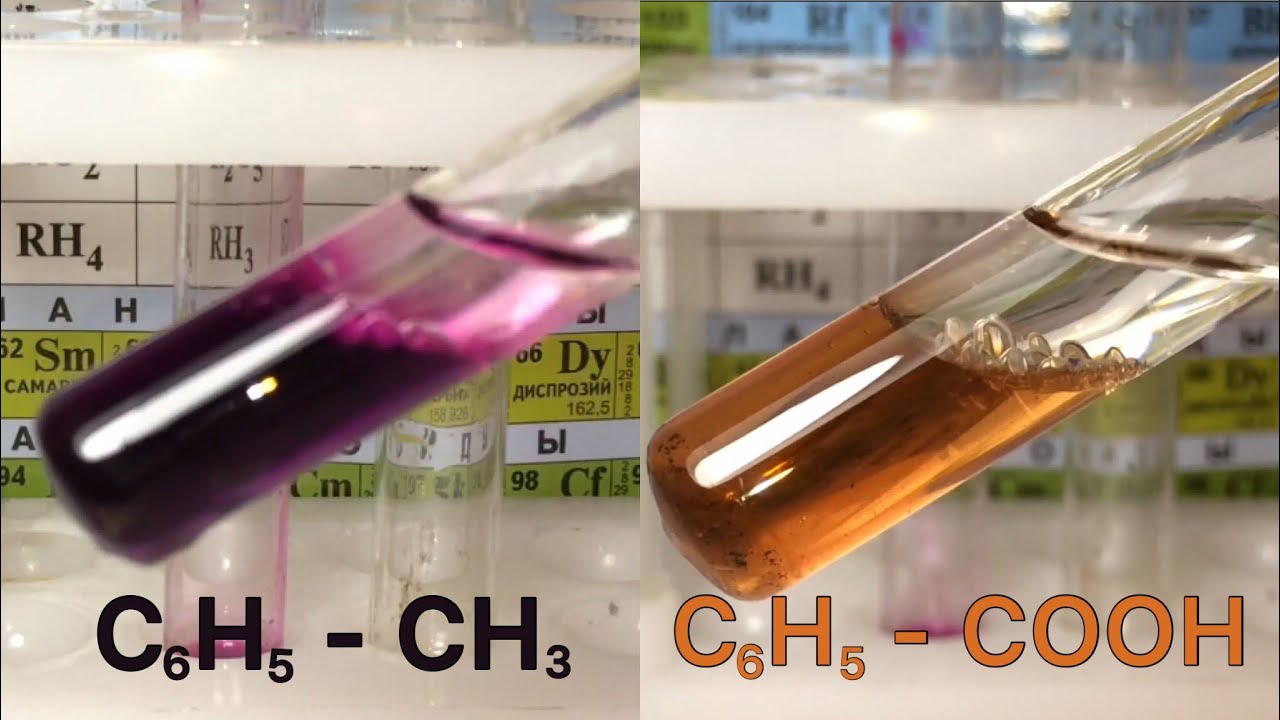 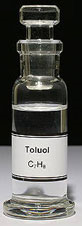 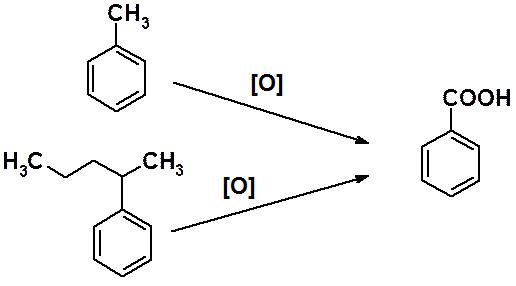 толуол
бензойная кислота
пентилбензол
Водные растворы перманганата калия термодинамически нестабильны, но кинетически довольно устойчивы. Их сохранность резко повышается при хранении в темноте.
При смеси с пероксидом водорода протекает следующая реакция:
2KMn+7O4 + 3H2O2–→ 2Mn+4O2 +3О20 + 2KOН + 2H2O
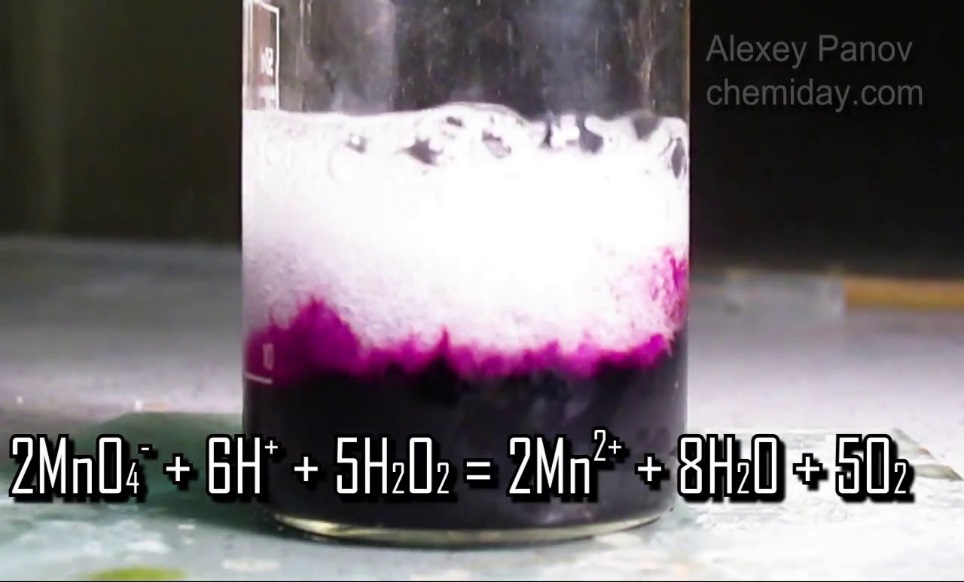 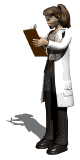 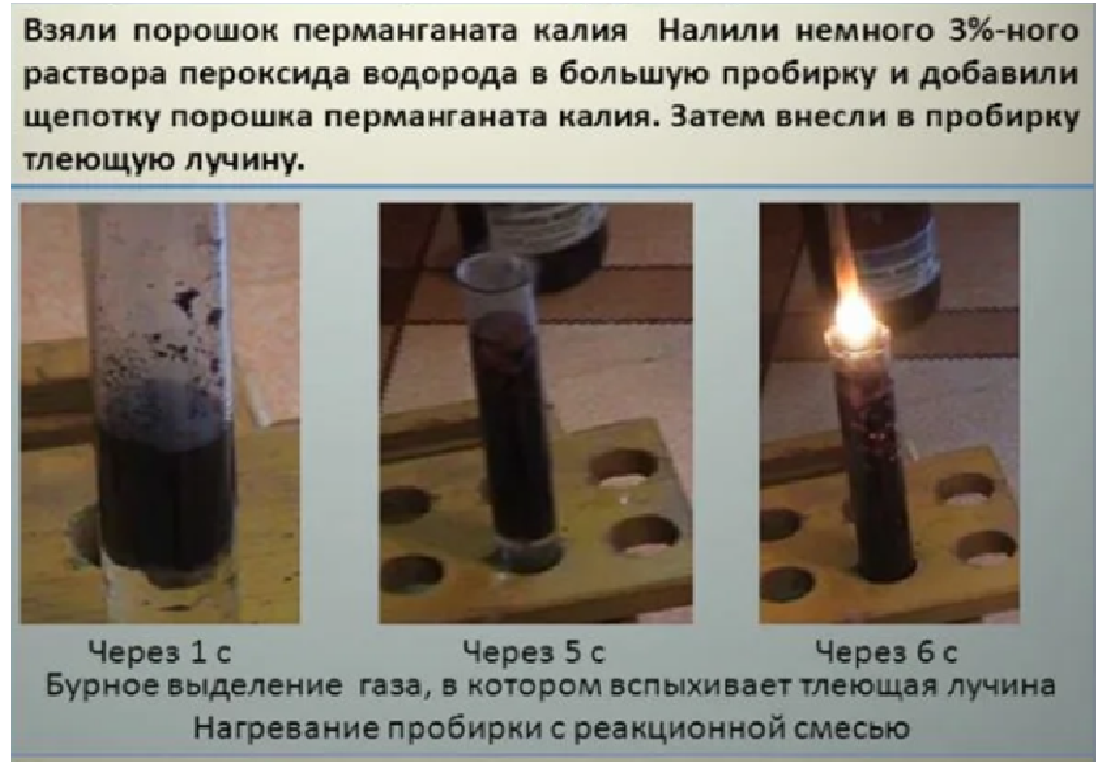 Предосторожности
KMnO4 активно взаимодействует при нагреве и даже при комнатной температуре с большинством восстановителей, например, органическими веществами (сахарозой, танинами, глицерином и многими другими), легкоокисляющимися веществами, поэтому при смешивании происходит саморазогревание, что иногда вызывает самовоспламенение смеси (с концентрированным раствором глицерина, или безводным – всегда) и может привести к взрыву.
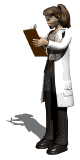 Очень опасно растирание сухого перманганата калия с органическими веществами и порошками активных металлов и неметаллов (кальцием, алюминием, магнием, фосфором, серой и др.) – весьма вероятен взрыв.
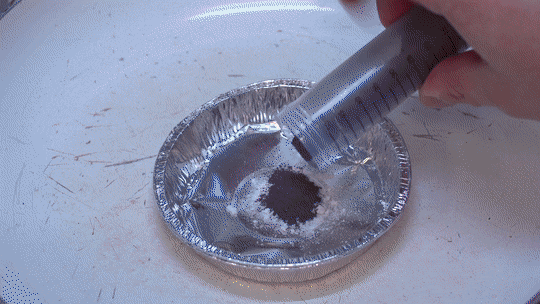 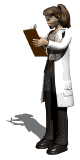 Лабораторная работа № 1 «Получение кислорода разложением перманганата калия. Реакции, идущие с образованием осадка, газа и воды для серной и уксусной кислот»
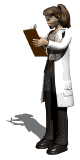 Цель: 
познакомиться со способом получения кислорода разложением перманганата калия;
познакомиться с реакциями, идущими с образованием осадка, газа и воды для серной и уксусной кислот
Приборы и реактивы: химическая посуда, KMnO4, H2SO4, СН3СООН, Na2CO3, BаСl2, AgNO3, NaОН, H2O.
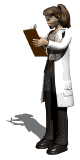 Опыт 1. Получения кислорода разложением перманганата калия. 
В пробирку внесите небольшое количество KMnO4 и закройте пробкой с газоотводной трубкой. Закрепите пробирку в штативе. Заполните ёмкость водой и опустите в неё цилиндр, предварительно заполненный водой. Подведите газоотводную трубку в целиндр с водой. Нагрейте пробирку.
К собранному газу поднесите тлеющую лучинку.
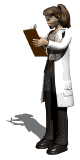 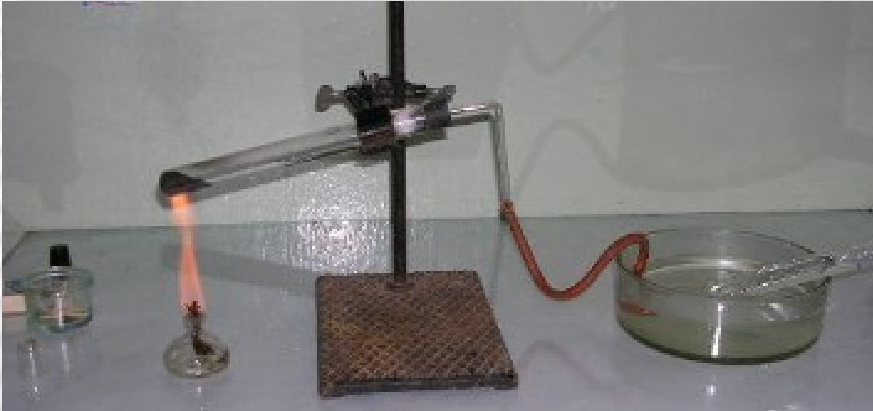 При нагревании KMnO4 разлагается с выделением кислорода. Схему реакции упрощённо можно представить уравнением:
2KMn+7O–24 → K2Mn+6O4 + Mn+4O2 + O20
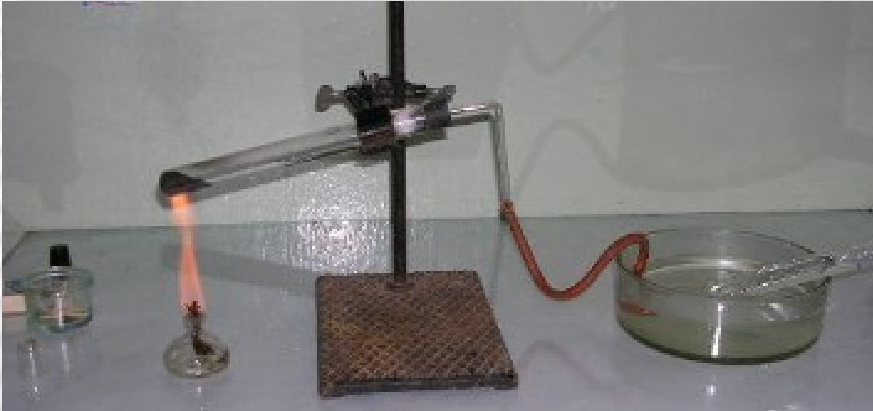 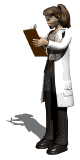 Наблюдаемый эффект: выделился газ, если поднести тлеющую лучинку, она загорится. 
Признак реакции – выделение газа. 
Условие протекания – нагрев. 
Тип реакции – реакция разложения; протекает с изменением степени окисления, внутримолекулярная; гомогенная, необратимая реакция.
Вывод: При нагревании перманганат калия разлагается с образованием кислорода.
Опыт 2. Проведение реакций, идущих с образованием газа для серной и уксусной кислот. 
В две пробирки налейте небольшое количество Na2СО3. В одну долейте небольшое количество H2SO4, а в другую – СН3СООН. Запишите уравнения реакций, наблюдаемый эффект, определите тип реакции, сделайте вывод об интенсивности протекания реакции.
Подумайте, какой ещё реагент может способствовать образованию газа.
Опыт 3. Проведение реакций, идущих с образованием осадка для серной и уксусной кислот. 
В две пробирки налейте небольшое количество BаСl2, AgNO3 или другой соли, образующей с данными кислотами (или, хотя бы, с одной из них) осадок. В одну долейте небольшое количество H2SO4, а в другую – СН3СООН. Запишите уравнения реакций, наблюдаемый эффект, определите тип реакции, сделайте вывод об интенсивности протекания реакции.
Опыт 4. Проведение реакций, идущих с образованием воды для серной и уксусной кислот. 
В две пробирки налейте небольшое количество щелочи. В одну долейте небольшое количество H2SO4, а в другую – СН3СООН. Запишите уравнения реакций, наблюдаемый эффект, определите тип реакции, сделайте вывод об интенсивности протекания реакции.
Подумайте, какой ещё реагент может способствовать образованию газа.
Проверьте себя
Опыт 2. Проведение реакций, идущих с образованием газа для серной и уксусной кислот. 
Na2СО3    +    H2SO4    →    H2СО3    + Na2SO4
       карбонат         серная            угольная      сульфат
          натрия          кислота             кислота        натрия

2Na+ + СО32– +2H+ + SO42– →H2O + СО2↑+ 2Na+  + SO42– 

СО32– + 2H+ → H2O + СО2↑

Na2СО3    + 2СН3СООН  →   H2СО3    + 2СН3СООNa
  карбонат          уксусная          угольная             ацетат
    натрия            кислота             кислота              натрия

2Na+ + СО32– + 2СН3СООН → 
→ H2O + СО2↑+ 2СН3СОО– + 2Na+  

СО32– + 2СН3СООН → H2O + СО2↑ + 2СН3СОО–
Опыт 3. Проведение реакций, идущих с образованием осадка для серной и уксусной кислот.
 
2AgNO3    +    H2SO4    →    2HNO3    + Ag2SO4
        нитрат             серная             азотная      сульфат
      серебра(I)         кислота           кислота      серебра(I) 

2Ag+ + 2NО3–  + 2H+ + SO42– → 2H+ + 2NО3– + Ag2SO4 

2Ag+ + SO42– → Ag2SO4 

AgNO3    + СН3СООН  → HNO3    + СН3СООAg 
      нитрат           уксусная        азотная            ацетат
   серебра(I)         кислота         кислота          серебра(I)

Ag+ + NО3– + СН3СООН → H+ + NО3– + СН3СООAg 

Ag+ + СН3СООН → H+ + СН3СООAg
Опыт 4. Проведение реакций, идущих с образованием воды для серной и уксусной кислот. 
2NaОН    +    H2SO4    → Na2SO4  + 2H2O
         гидроксид        серная          сульфат
             натрия            кислота          натрия

2Na+ + 2ОН– +2H+ + SO42– → 2Na+  + SO42–  + 2H2O

2ОН– + 2H+ → 2H2O
H+ + ОН– → H2O

NaОН  +  СН3СООН  →   СН3СООNa  + H2О 
     гидроксид      уксусная                 ацетат
        натрия          кислота                  натрия

Na+ + ОН– + СН3СООН → СН3СОО– + Na+ + H2O

ОН– + СН3СООН → СН3СОО– + H2O
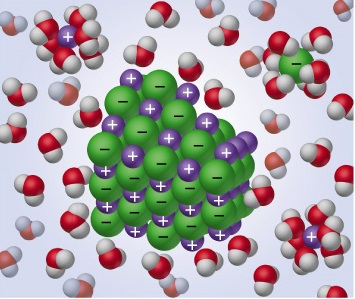 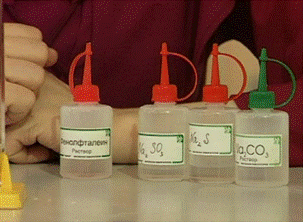 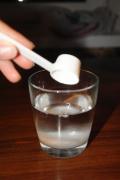 Гидролиз
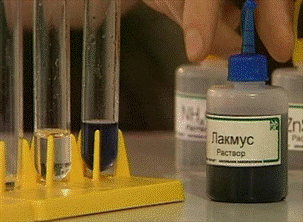 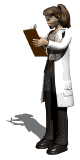 Гидролизом называют реакцию обмена вещества с водой.
Гидролизу подвергаются как органические вещества:
C2H5Cl + H2O = C2H5OH + HCl
                       хлор этан                   этанол
CH3COOC2H5 + H2O = CH3COOH + C2H5OH,
             этилэтаноат                этановая кислота     этанол
           этиловый эфир            уксусная кислота   этиловый    
         уксусной кислоты                                               спирт
так и неорганические вещества: 
KCN + H2O → HCN + KOH
                           цианид              цианисто-
                            калия          водородная кислота
NH4Cl + H2O → NH4OH + HCl 
Гидролиз солей – реакция, обратная реакции нейтрализации:
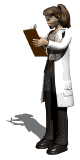 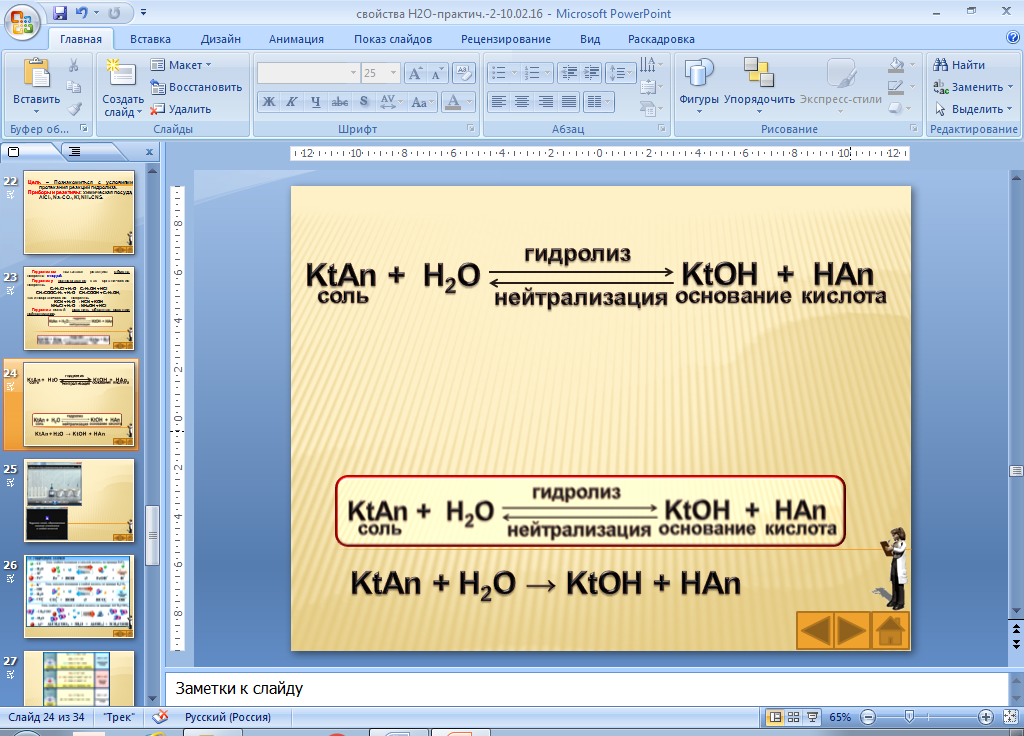 Гидролизу не подвергаются соли, образованные катионом сильного основания (Li+, Na+, K+, Rb+, Cs+, Ba2+, Sr2+, Ca2+  и др.) и анионом сильной кислоты (I –,  Br –, Cl –, ClO –, SO42–, NO3–, MnO4–, и др.). В растворах таких солей среда нейтральная. 
Гидролизу подвергаются растворимые соли, образованные:
слабой кислотой и сильным основанием,
слабым основанием и сильной кислотой,
слабой кислотой и слабым основанием.
Если в таблице растворимости стоит прочерк, то это означает, что соль в растворе не существует, т. к. подвергается полному и необратимому гидролизу.
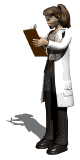 Соль образована катионом сильного основания и анионом слабой кислоты –   гидролиз солей по аниону слабой кислоты (SiO32–, S2–, CN–, CO32–, CH3COO–, NO2–, F–, PO43–, SO32–). Например,
K2CO3 + H2O  KHCО3 + KOH
                      карбонат            гидрокарбонат
                         калия                       калия
K2CO3         2K +       +      CO3–2
CO3–2 + HOН  (HCO3)– + OH–
                                                 среда щелочная
                                                         рН > 7
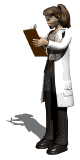 Гидролиз солей, образованных анионом слабой кислоты, усиливается (то есть равновесие смещается вправо) при:
а) нагревании, так как гидролиз – процесс эндотермический; 
б) разбавлении раствора, то есть уменьшении концентрации соли;
в) подкислении раствора, то есть при добавлении в раствор кислоты.
Гидролиз подавляется  (равновесие смещается влево)  при:
а) охлаждении раствора;
б) увеличении концентрации соли;
в) подщелачивании раствора.
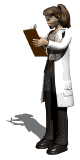 Соль образована катионом слабого основания и анионом сильной кислоты – гидролиз солей по катиону слабого основания (NH4+, Mg2+, Al3+, Cr3+, Fe2+, Ni2+, Co2+, Zn2+, Pb2+, Sn2+, Cu2+ и других нерастворимых в воде оснований). Например,
2CuSO4 + 2H2O  (CuOH)2SO4  + H2SO4
               сульфат                  гидроксосульфат
               меди (II)                            меди (II)
CuSO4          Cu +2     +     SO4–2
Cu+2 + HOН  CuOH+ + H+
                                            среда кислая
                                                 рН < 7
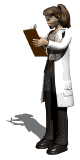 В растворе солей, гидролизующихся по катиону, среда кислая, pH<7. 
Гидролиз таких солей усиливается при
а)  нагревании,
б)  разбавлении раствора,
в)  добавлении в раствор щелочи.
Гидролиз подавляется при охлаждении раствора, увеличении концентрации соли и подкислении.
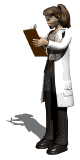 Соль образована катионом слабого основания и анионом слабой кислоты – гидролиз солей по катиону слабого основания и аниону слабой кислоты. Например,
CH3COONH4 +   H2O      CH3COOH  +   NH4OH
    ацетат аммония                     этановая кислота     гидроксид
                                                      уксусная кислота      аммония    
CH3COONH4          CH3COO–     +     NH4+
NH4+ + HOН  NH4OH + H+
CH3COO– + HOН  CH3COOH + OH–                                          
 среда нейтральная рН  7
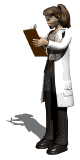 В растворе таких солей pH определяется силой образующихся кислоты и основания. В растворе ацетата аммония среда близкая к нейтральной, так как  K(CH3COOH) = 1,76•10–5, K(NH4OH) = 1,79•10–5.
Гидролиз таких солей усиливается при нагревании и не зависит от концентрации соли.
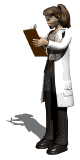 Степень и константа гидролиза
Степень гидролиза (h) – доля вещества, подвергшаяся гидролизу (отношение числа молекул, подвергшихся гидролизу, к общему числу молекул):
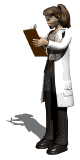 Степень гидролиза зависит от:
константы диссоциации образующегося слабого электролита (чем слабее образующиеся кислота и/или основание, тем больше h), 
температуры (h возрастает при увеличении температуры),
концентрации соли (h увеличивается при уменьшении концентрации соли, то есть при разбавлении),
кислотности среды (от pH раствора).
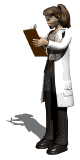 Константа гидролиза – константа равновесия обратимого процесса гидролиза:
KF + H2O  HF + KOH
F –  + HOН  HF + OH –
(концентрация воды в выражение для константы гидролиза не входит, так как вода – растворитель, ее концентрацию можно считать величиной постоянной).
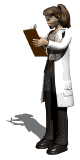 HF – слабая кислота, диссоциирует обратимо:    
HF  H+ + F –.
Подставляя эту величину в формулу для константы гидролиза, получаем
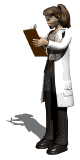 Константа гидролиза зависит от природы соли и от температуры, но не зависит от концентрации соли.
Для солей, образованных слабой кислотой (гидролиз по аниону)
Для солей, образованных слабым основанием (гидролиз по катиону)
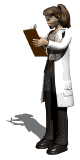 Для солей, гидролизующихся и по катиону, и по аниону
Чем слабее образующиеся кислота и/или основание, то есть, чем меньше их константа диссоциации, тем больше константа гидролиза, тем сильнее гидролизуется соль. Величина константы гидролиза возрастает также с увеличением температуры.
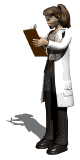 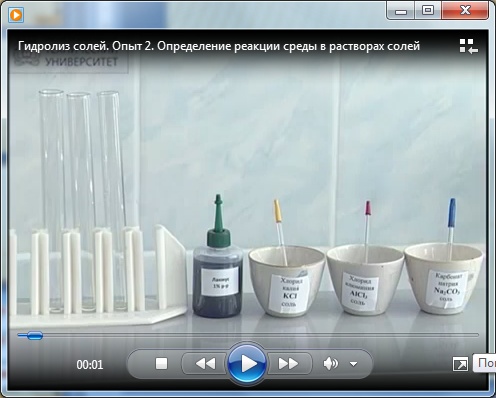 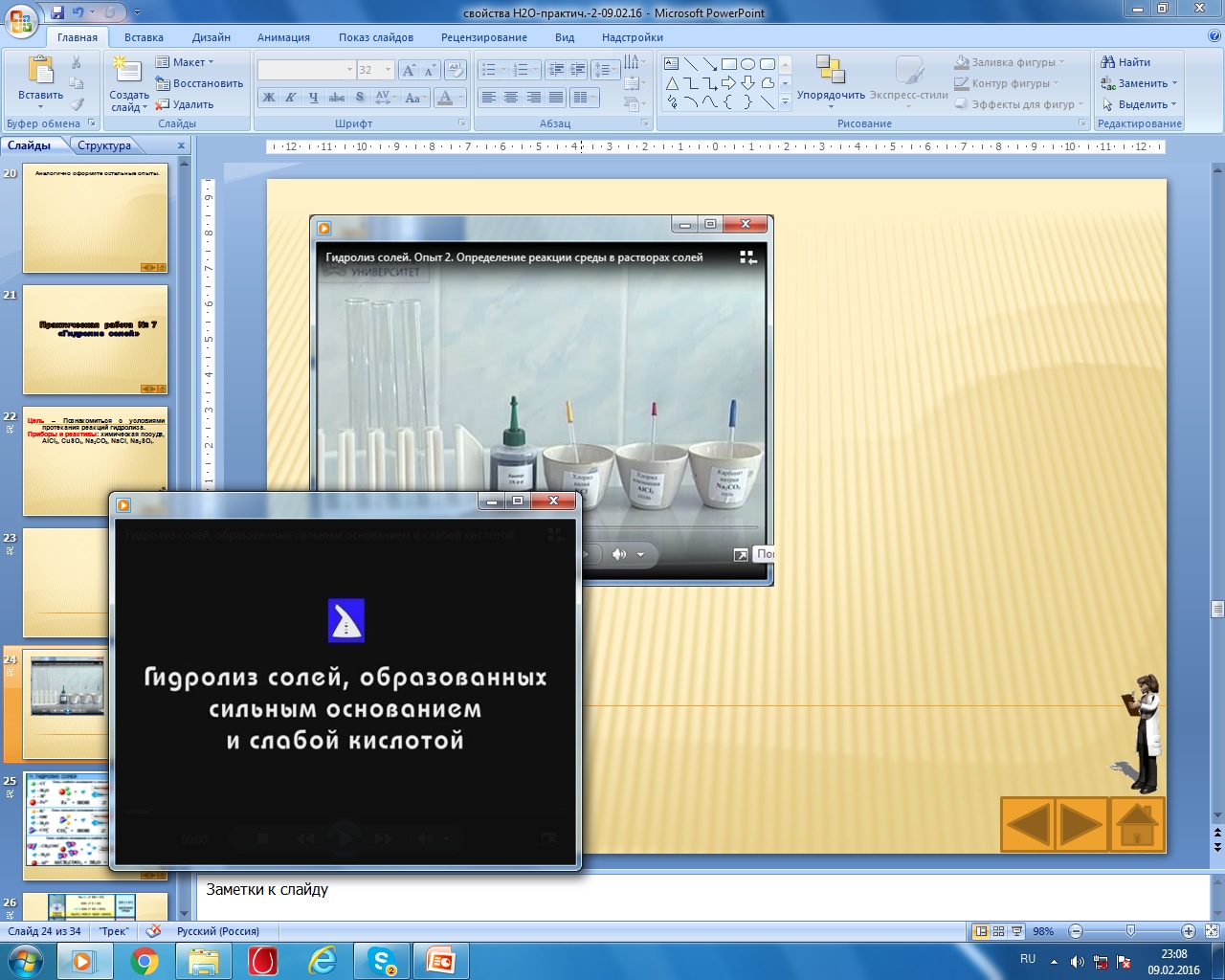 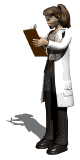 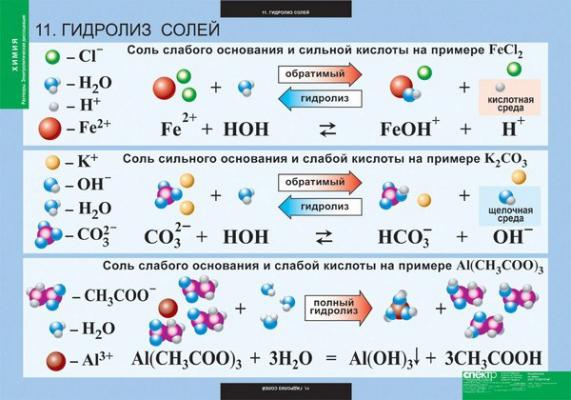 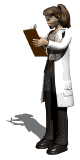 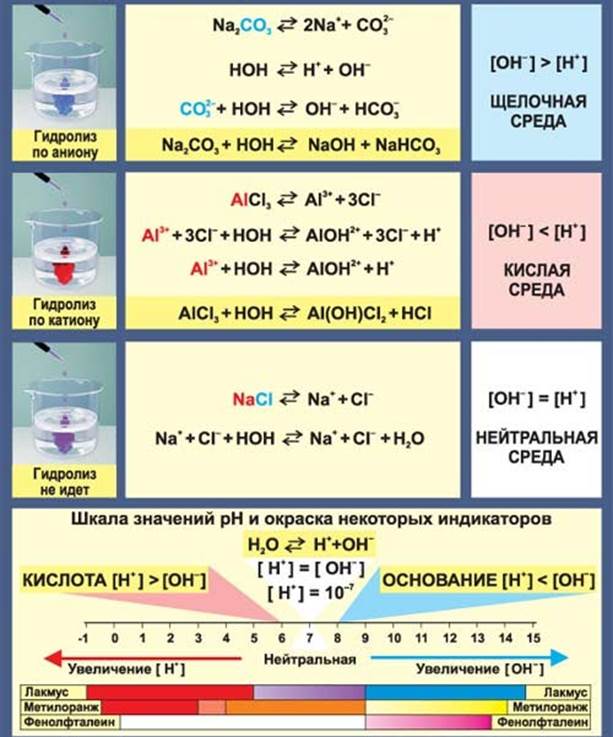 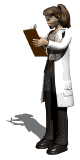 Вспомним:
Среда водных растворов электролитов
Среду любого водного раствора можно охарактеризовать содержанием ионов водорода Н+ или гидроксид-ионов ОН–.
Водные растворы могут иметь нейтральную, щелочную и кислотную среды.
Нейтральная среда – это среда, в которой число ионов Н+ равно числу гидроксид-ионов ОН–.
Например, среда чистой воды нейтральная, так как число ионов водорода Н+ равно числу гидроксид-ионов ОН–.
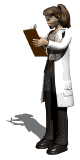 Кислотная среда – это среда, в которой число ионов водорода больше числа гидроксид-ионов.
Например, все кислоты в растворе создают кислотную среду, так как при диссоциации они отщепляют ионы водорода Н+.
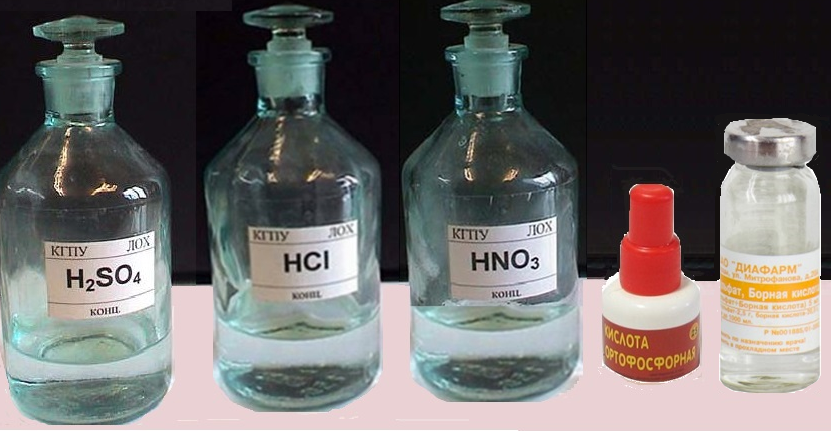 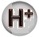 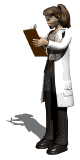 Щелочная среда – это среда, в которой число ионов водорода меньше числа гидроксид-ионов.
Например, щелочную среду в растворе создают все раство­римые основания, так как при диссоциации они отщепляют гидроксид-ионы ОН–.
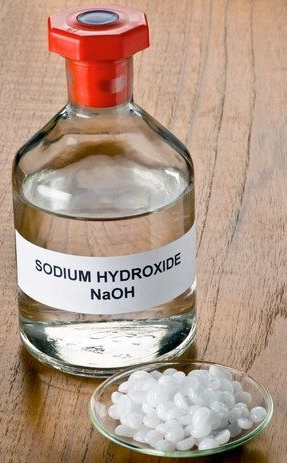 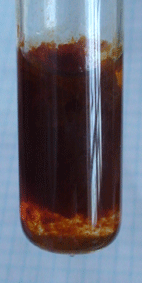 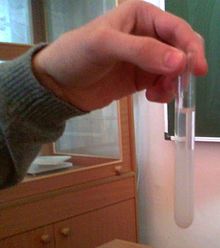 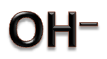 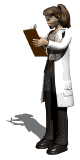 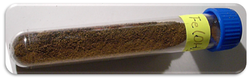 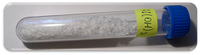 Качественно реакцию среды водных растворов электролитов определяют с помощью индикаторов.
Индикаторы – это вещества, которые изменяют свой цвет в зависимости от среды раствора.
На практике применяют следующие индикаторы: лакмус, фенолфталеин, метиловый оранжевый (метилоранж) и другие.
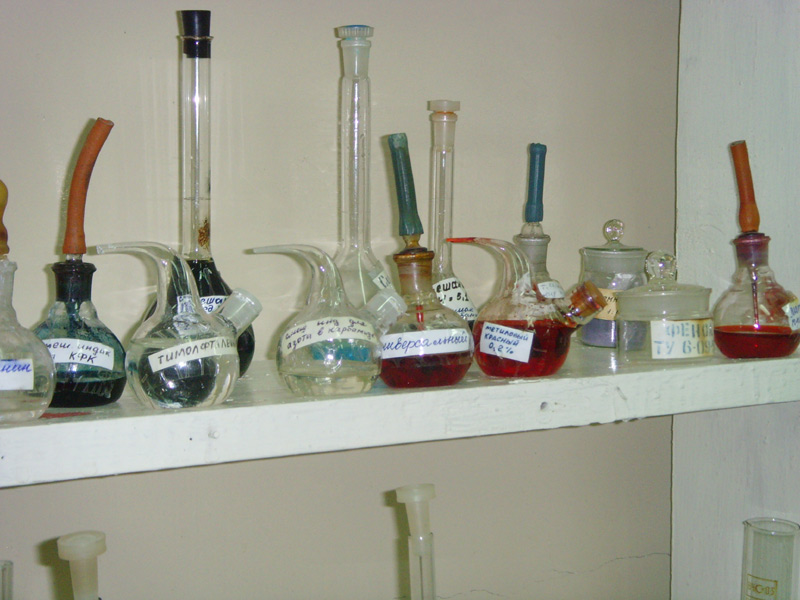 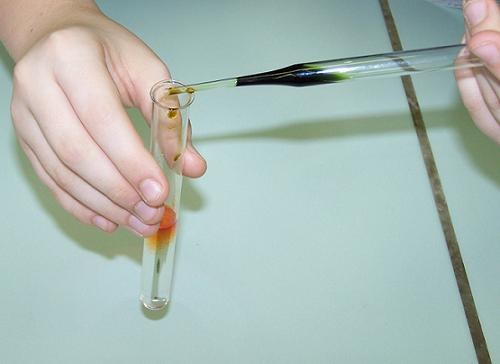 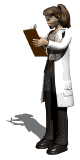 Сделаем запись в тетради.
Окраска индикаторов в воде, растворах кислот и щелочей
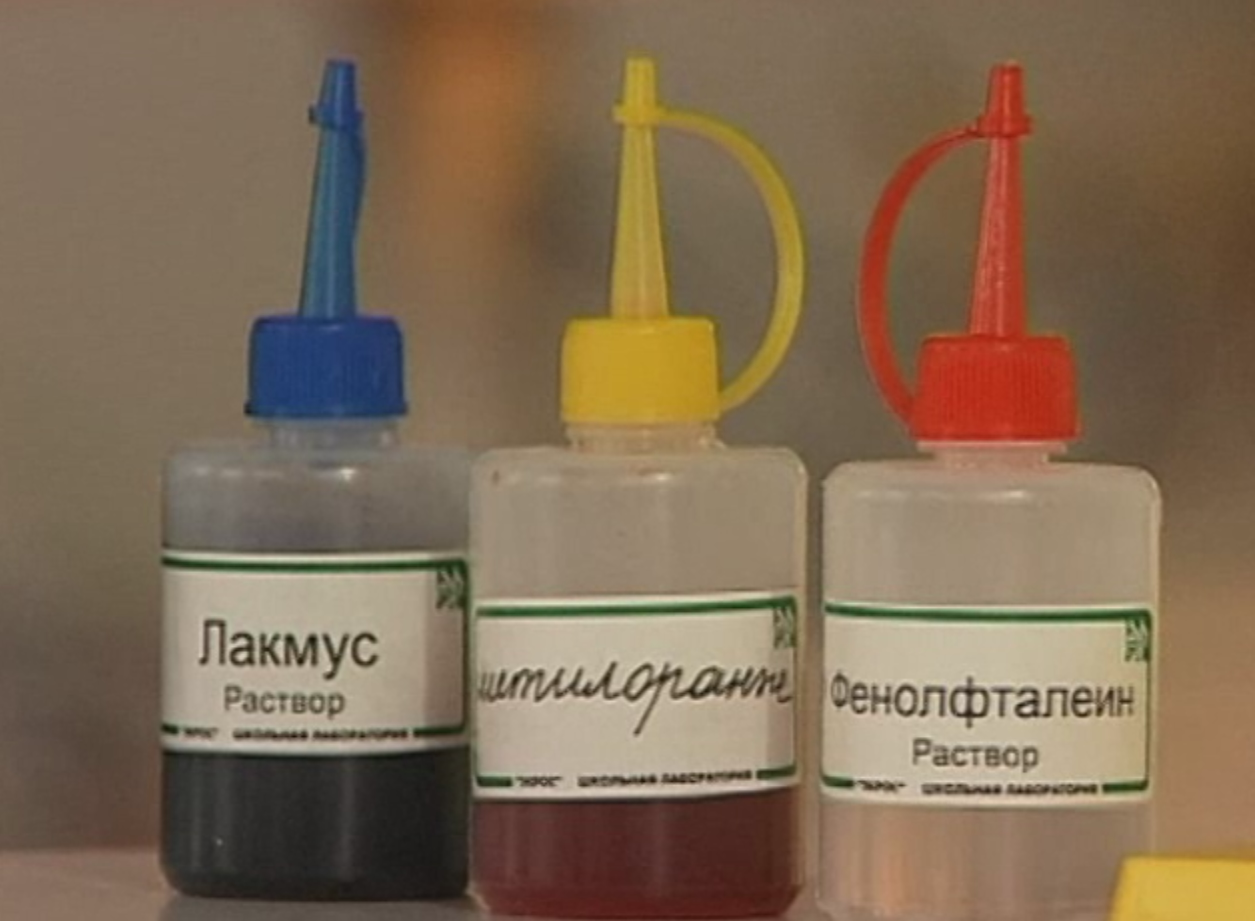 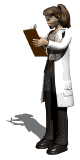 Метиловый оранжевый (метилоранж)
Фенолфталеин
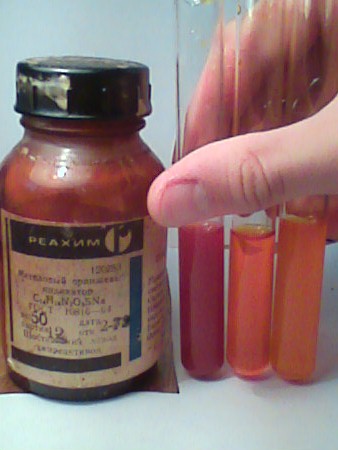 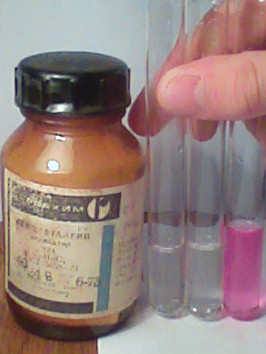 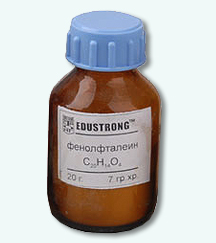 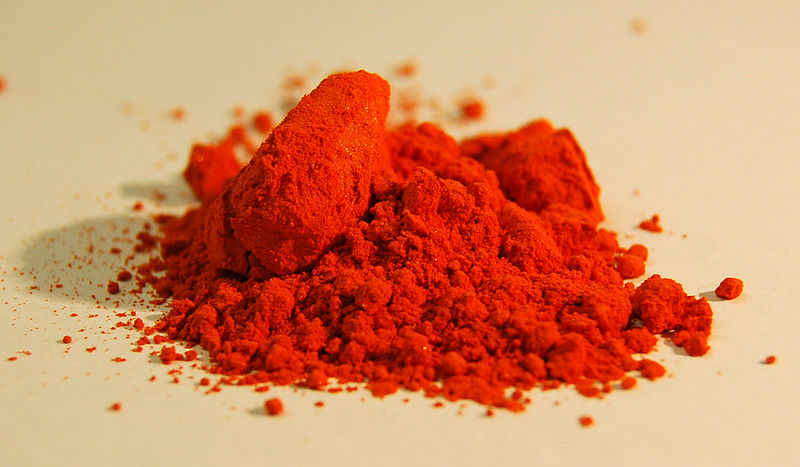 Кислота
Вода
Щелочь
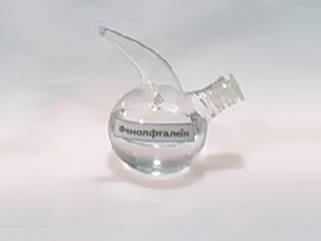 Кислота
Вода
Щелочь
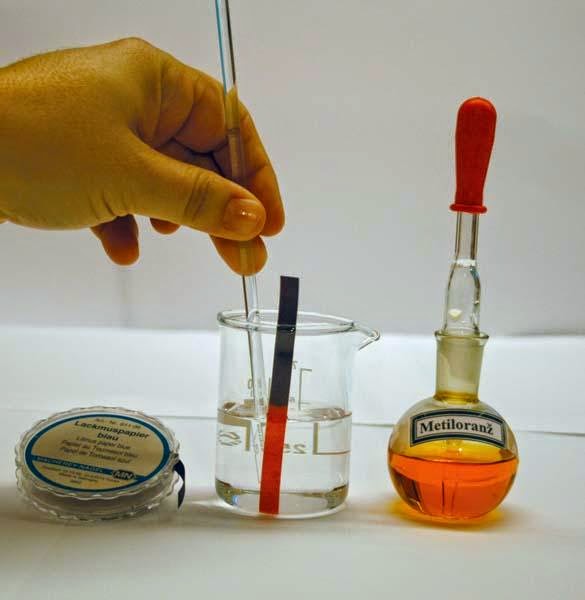 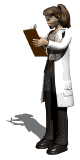 Лакмус
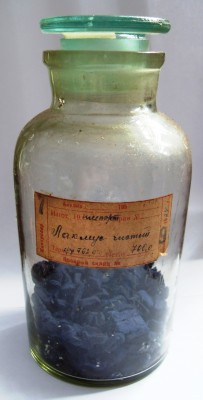 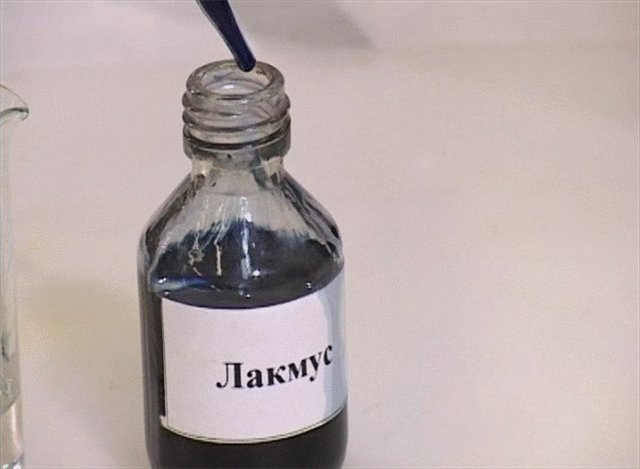 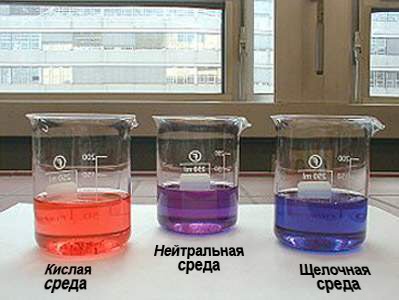 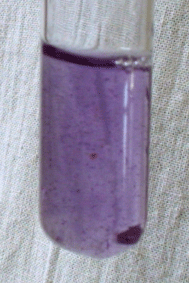 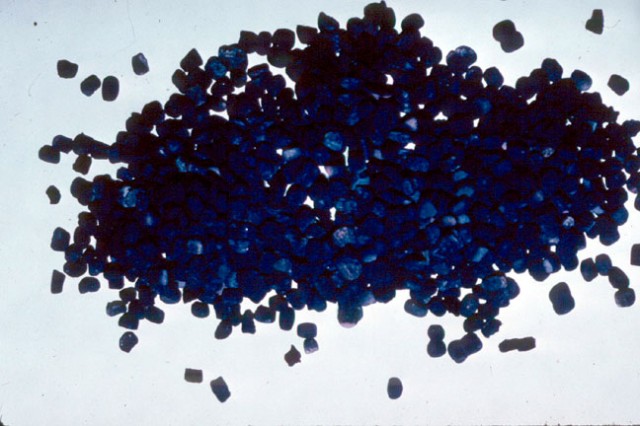 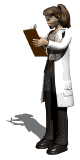 Лакмус в воде
Окраска некоторых цветов определяется красителем лакмусовой группы. Например, цвет лепестка шалфея обусловлен различной кислотностью среды в клетках. Наименее кислотная среда – в отмирающих лепестках. Их оттенок ближе всего к синему.
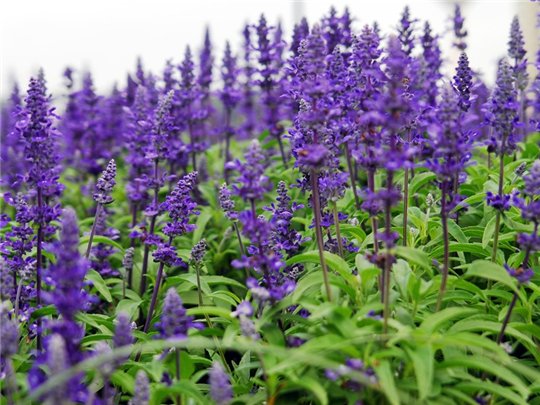 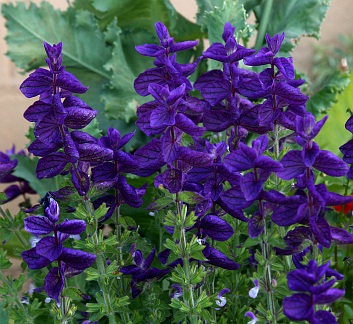 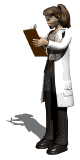 Для удобства среду раствора часто выражают водородным показателем (обозначается рН, читается «пэ аш»).
Водородный показатель рН – величина, характеризующая содержание ионов водорода в растворе.
рН = – lgC(H+),
 где C(H+) – концентрация ионов водорода H+.
Соотношение между средой и значением рН можно представить в виде схемы:
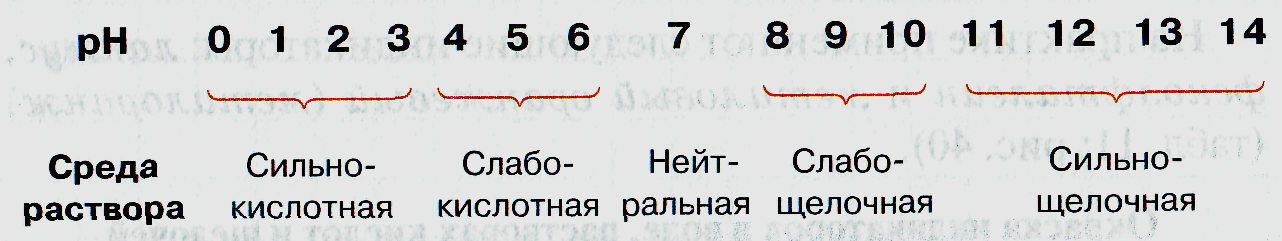 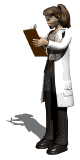 При рН = 7 среда нейтральная, 
при рН < 7 среда кислотная,
при рН > 7 среда щелочная.
Значение рН раствора определяют с помощью универсального индикатора. Универсальный индикатор – это смесь нескольких индикаторов, изменяющая окраску в широком интервале значений рН. Бумагу, пропитанную универсаль-ным индикатором и высушенную, называют универсальной индикаторной бумагой. К индикаторной бумаге прилагается цветная шкала, показывающая, какую окраску принимает индикаторная бумага при различных значениях рН нанесённого на неё раствора.
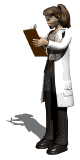 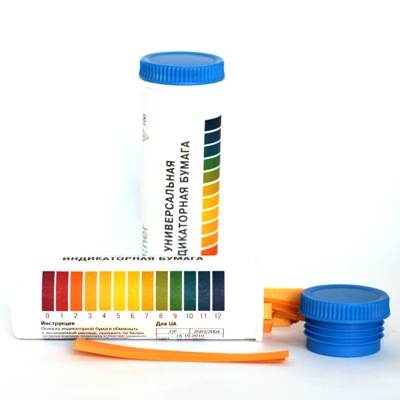 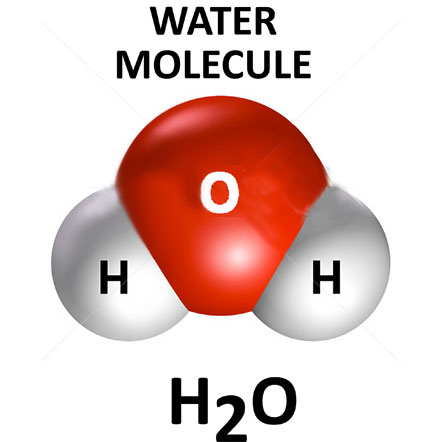 
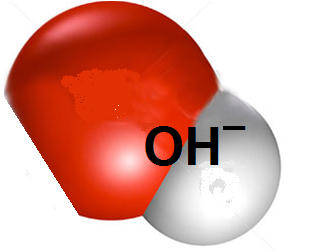 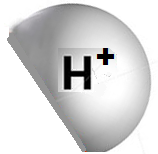 +
Ион водорода,
кислота
Ион гидроксила,
основание
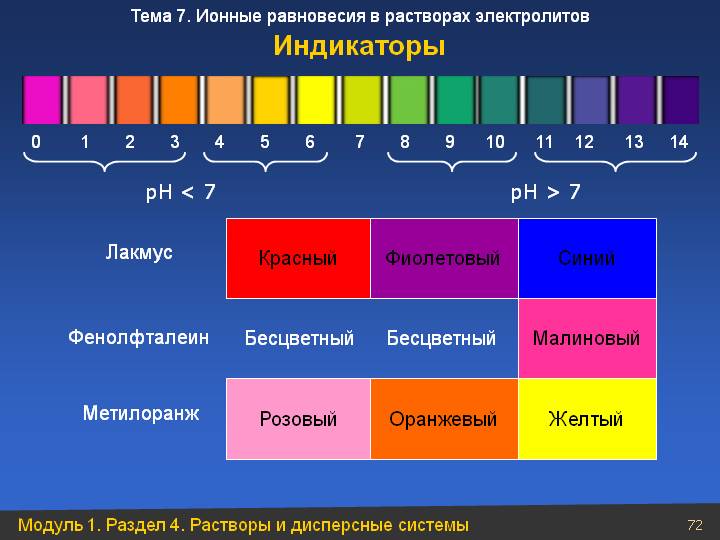 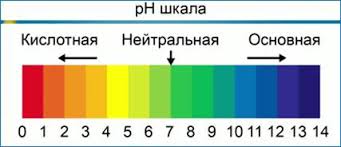 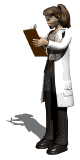 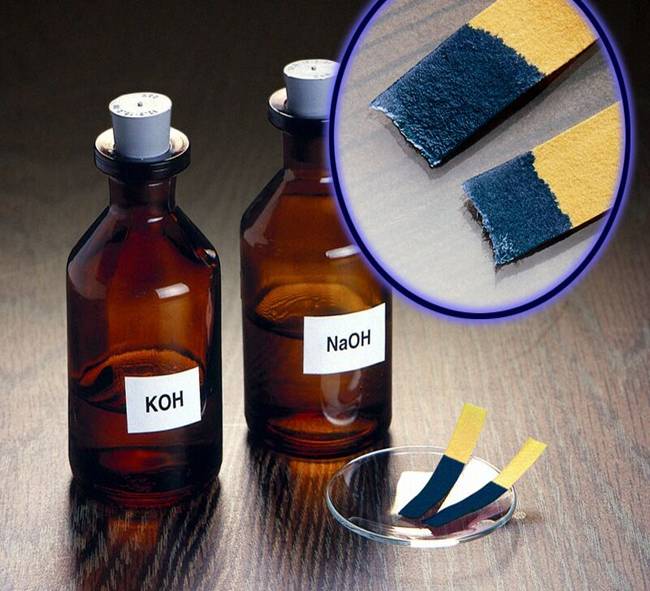 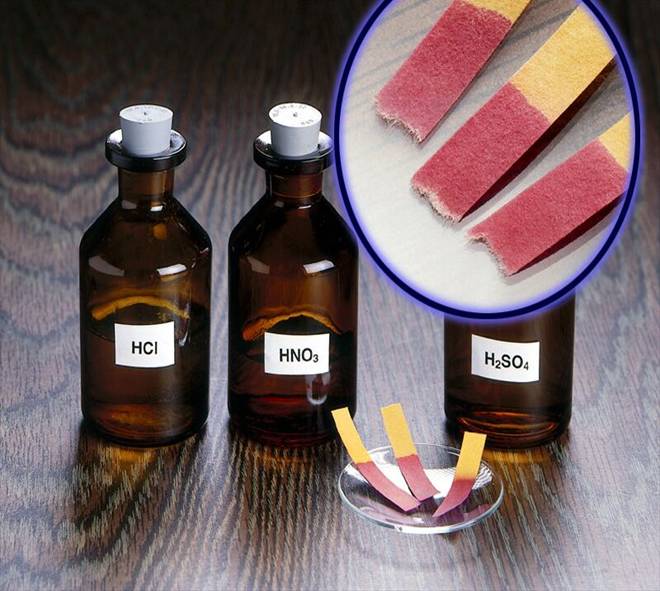 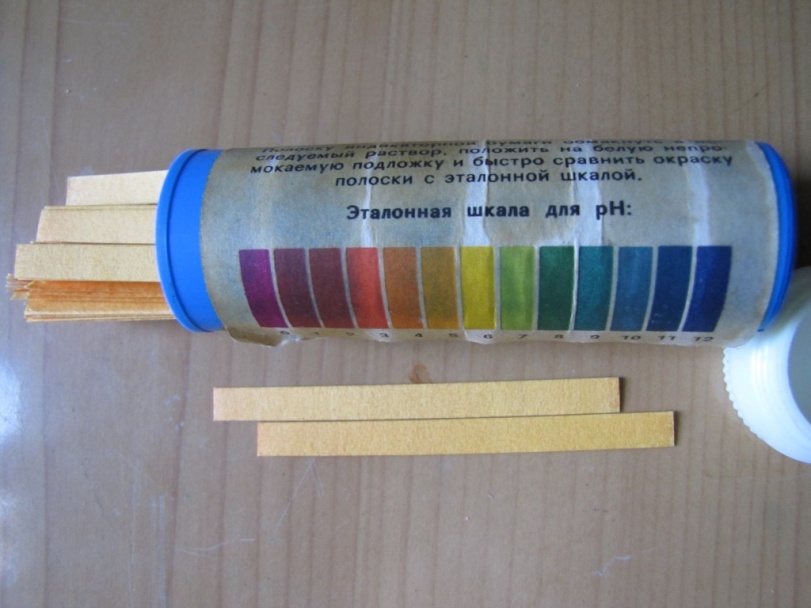 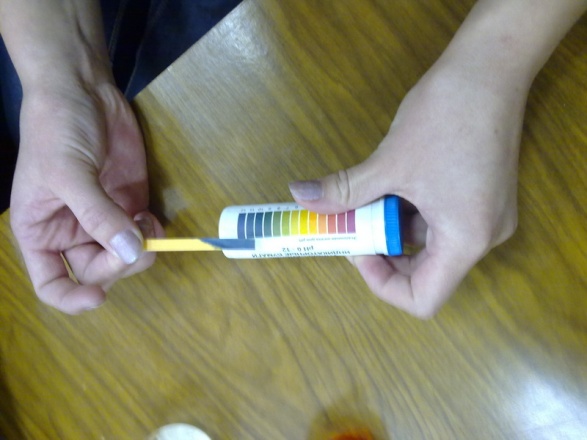 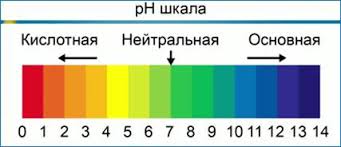 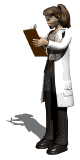 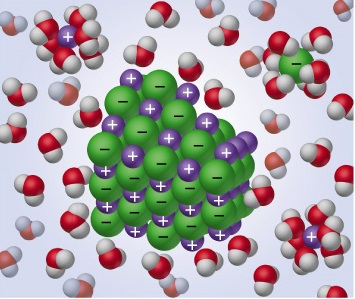 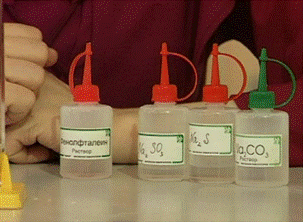 Лабораторная работа № 2 «Испытание растворов солей индикаторами. Гидролиз солей. Приготовление растворов заданной концентрации»
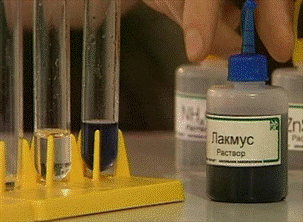 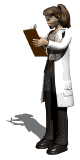 Цели – Познакомиться с условиями протекания реакций гидролиза; уметь готовить растворы с определенной массовой долей растворенного вещества.
Приборы и реактивы: технические (или аналитические) весы с разновесами химическая посуда, индикаторы (лакмус, фенолфталеин, метиловый оранжевый, универсальный), H2O, СuSO4, NaNO3, Na2CO3, Н3ВO3, СuSO4, NaHCO3, NaCl.
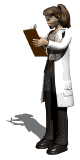 Опыт 1. В пробирку внесите кристаллик сульфата меди (II) и добавьте немного воды.
CuSO4 + H2O  (CuOH)2SO4  + H2SO4
CuSO4        Cu2+     +   SO42–
Cu2+ + HOН  CuOH+ + H+
                                          среда кислая
                                                рН < 7
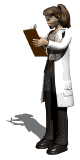 Опыт 2. В пробирку внесите кристаллик карбоната натрия и добавьте немного воды.
Na2CO3 + H2O  NaНCO3  + NaОН 
Na2CO3        Na+     +   CO32–
CO32– + HOН  HCO3–  + ОH –
                                                среда щелочная
                                                рН > 7
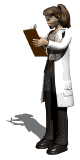 Опыт 3. В пробирку внесите кристаллик нитрата натрия и добавьте немного воды.
NaNO3 + H2O 
NaNO3        Na+     +   NO3–
Гидролиз не идёт

Вспомним: Гидролизу не подвергаются соли, образованные катионом сильного основания (Li+, Na+, K+, Rb+, Cs+, Ba2+, Sr2+, Ca2+  и др.) и анионом сильной кислоты (I –,  Br –, Cl –, ClO –, SO42–, NO3–, MnO4–, и др.). В растворах таких солей среда нейтральная.
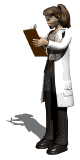 Расчетные задачи для приготовления растворов
Вариант № 1. Определите массы воды и борной кислоты, необходимые для приготовления 50 г раствора с массовой долей кислоты 0,02. 
Вариант № 2. Какие массы гидрокарбоната натрия и воды надо взять, чтобы приготовить раствор массой 50 г с массовой долей соли 10%? 
Вариант № 3. В 45 г воды растворено 5 г NaCl. Вычислите массовую долю растворенного вещества в растворе.
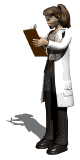 Вариант № 4*. Рассчитайте массы воды и безводного сульфата меди, необходимые для приготовления 100 мл раствора, содержащего 8% соли. плотность раствора – 1,084 г/мл. Где применяют полученный раствор?
Вариант № 5*. Какую массу воды нужно добавить к 100 мл 30%-го раствора гидроксида натрия ( = 1,33 г/мл) для получения 10%-го раствора щелочи, используемого в лаборатории?
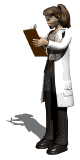 Примеры решения задач
Задача 1. Вычислите массы соли и воды, которые потребуются для приготовления 50 г раствора хлорида натрия, содержащего 0,1 массовой доли соли.
2. Определим массу воды:
m(Н2O) = m(р-ра) – m(NаСl) = 50 – 5 = 45 г
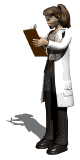 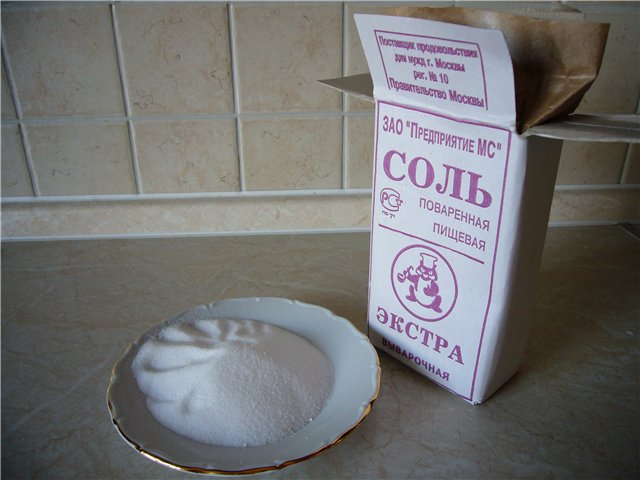 NаСl
3. Для приготовления раствора рассчитываем объём необходимой воды:
V = m/
Зная, что (Н2O)  1 г/мл, находим:
 V (Н2O) = 45/1 = 45 мл

Ответ: m(Н2O) = 45 г, m(NаСl) = 5 г
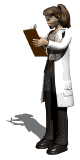 Задача 2. Сколько граммов 30 % (по массе) раствора NaCl надо добавить к 300 г воды, чтобы получить 10 % раствор соли?
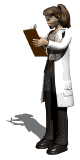 m2(р-ра) = m1(р-ра) + m(H2O) = m + 300
30m = 10m + 3000
20m = 3000
m = 150.
Ответ: чтобы получить 10 % раствор соли, необходимо взять 150 г 30 % (по массе) раствора NaCl.
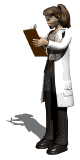 Этапы выполнения работы
1. После произведенных расчетов по одному из вариантов оформите их в тетради.

2. Отвесьте рассчитанное количество вещества и поместите его в стакан объемом 100 мл или колбу на 200 мл.
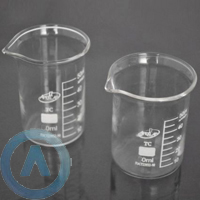 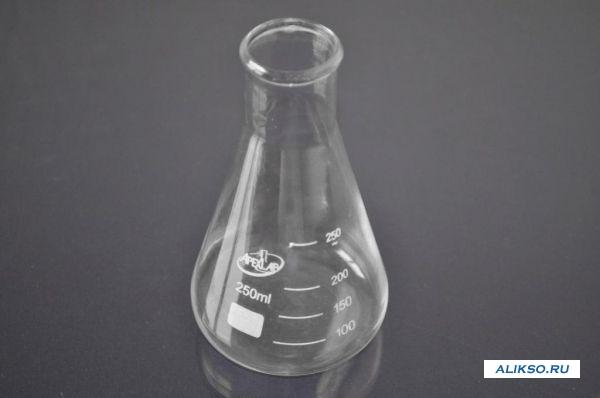 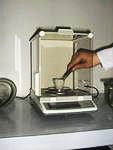 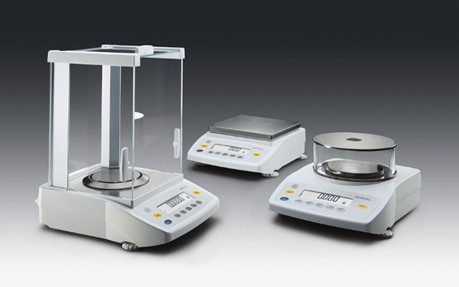 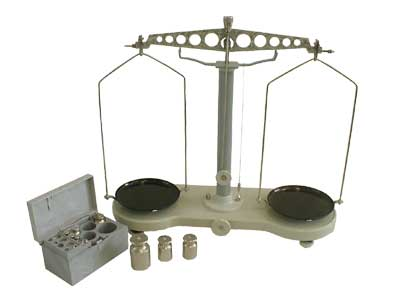 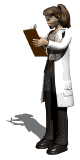 3. Отмерьте мерным цилиндром рассчитанный объем жидкости и вылейте в стакан с солью или водой (1–2 мин).

Вспомните: К соли приливают воду! Кислоту добавляют в воду при постоянном перемешивании!

4. Перемешайте стеклянной палочкой смесь до полного растворения вещества. Раствор готов!
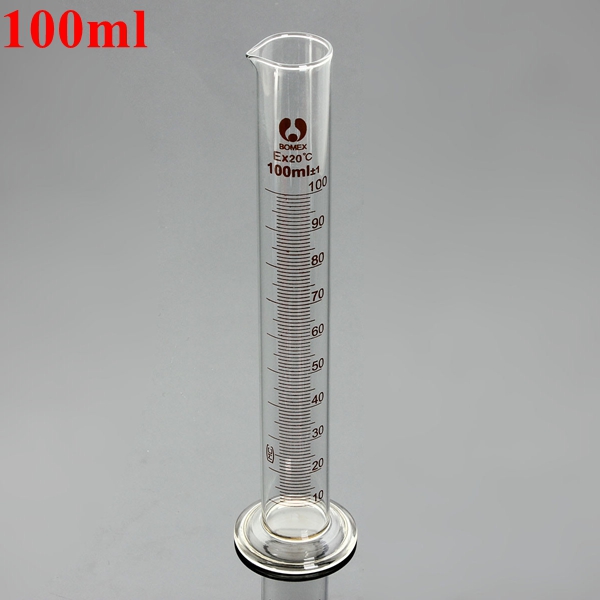 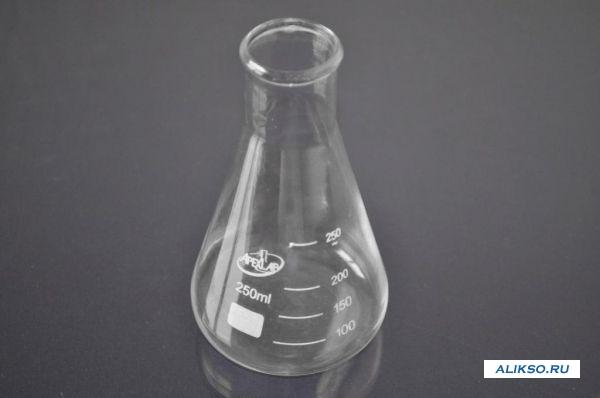 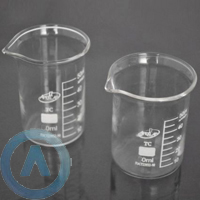 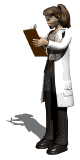 Мерный цилиндр
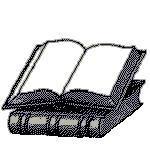 Использованные источники
Ерохин Ю. М., Ковалева И. Б., Химия для профессий и специальностей технического и естественно-научного профилей. – 3-е изд., – М.: Академия, 2020. 
Габриелян О. С., Остроумов И. Г. Химия для профессий и специальностей технического профиля: учебник для студ. учреждений сред. проф. образования. 4-е изд., – М.:  Издательский центр «Академия», 2020.
Габриелян О. С., Остроумов И. Г. Химия для профессий и специальностей технического профиля: учебник для студ. учреждений сред. проф. образования. – М., 2017. 
Габриелян О.С., Остроумов И. Г., Остроумова Е. Е. и др. Химия для профессий и специальностей естественно-научного профиля: учебник для студ. учреждений сред. проф. образования. – М., 2017.
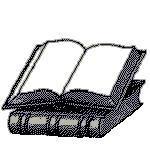 Использованные источники
https://ru.wikipedia.org/wiki/Перманганат калия 
ttps://yandex.ru/images/Перманганат калия
https://ru.wikipedia.org/wiki/Получение кислорода разложением перманганата калия
ttps://yandex.ru/images/Получение кислорода разложением перманганата калия
https://ru.wikipedia.org/wiki/Гидролиз  
ttps://yandex.ru/images/Гидролиз
https://ru.wikipedia.org/wiki/Реакции, идущие с образованием осадка, газа и воды для серной и уксусной кислот
ttps://yandex.ru/images/Реакции, идущие с образованием осадка, газа и воды для серной и уксусной кислот
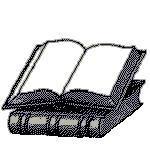 Использованные источники
https://ru.wikipedia.org/wiki/Среда водных растворов электролитов
ttps://yandex.ru/images/Среда водных растворов электролитов
https://ru.wikipedia.org/wiki/Приготовление растворов заданной концентрации  
ttps://yandex.ru/images/Приготовление растворов заданной концентрации
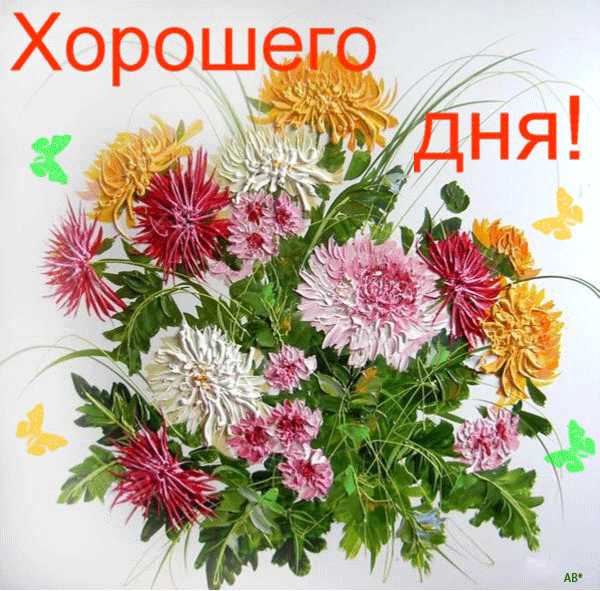